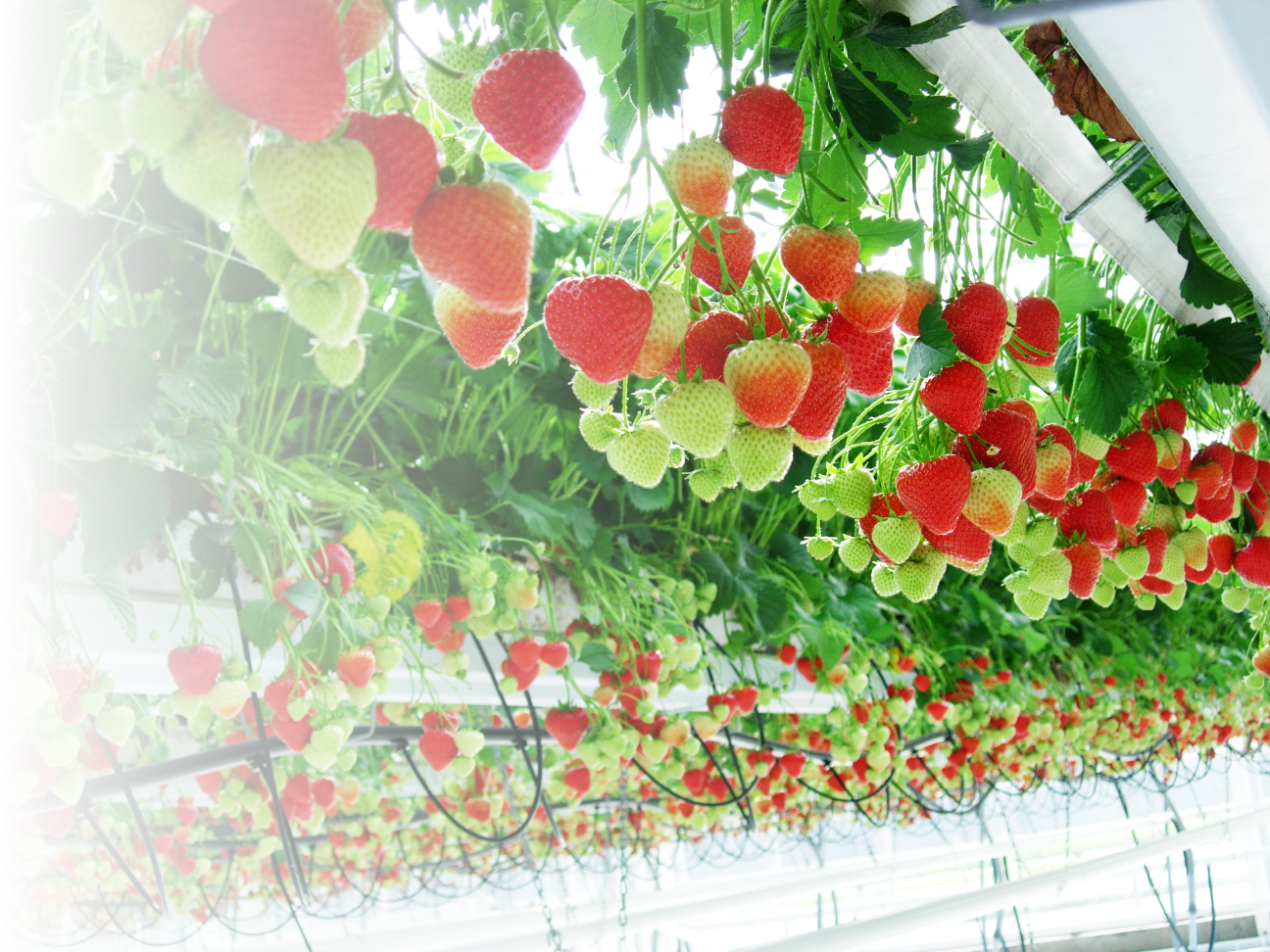 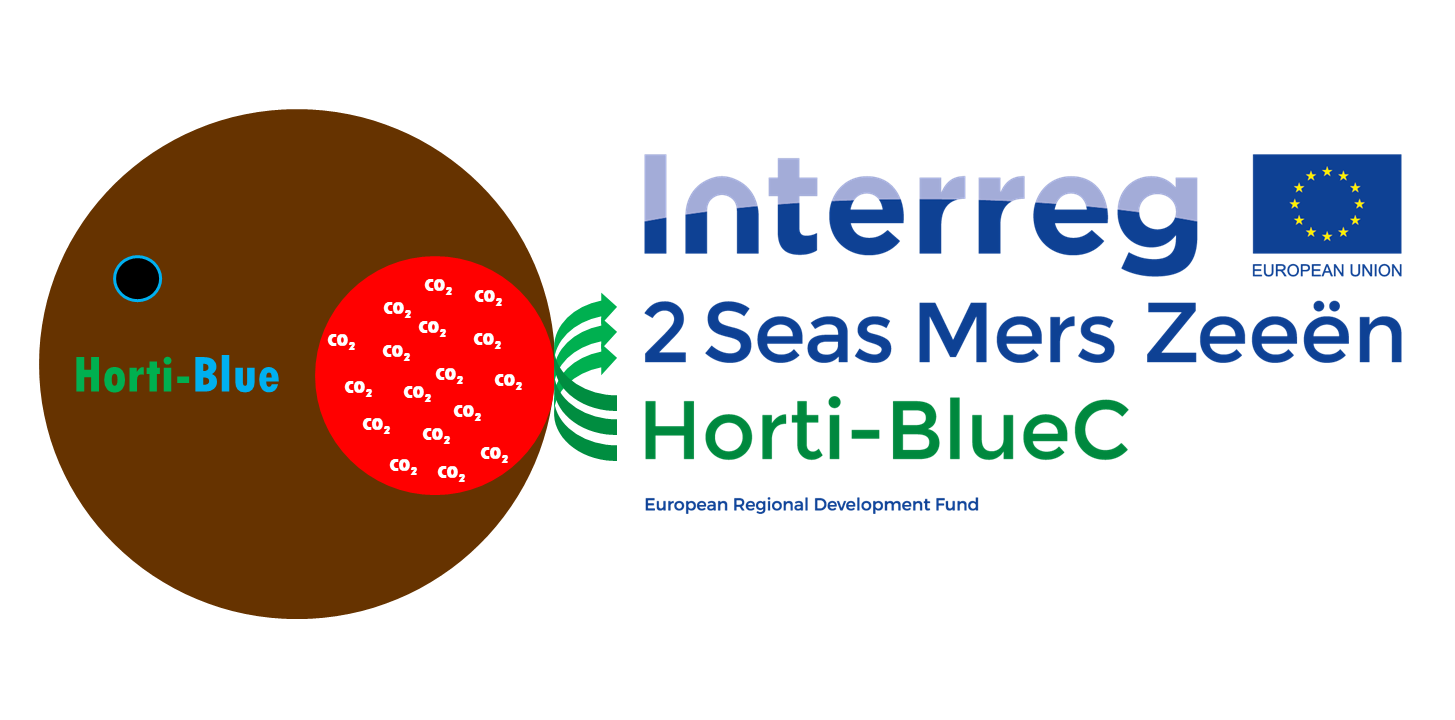 Horti-BlueC
Direct reuse of spent coir growing medium in tabletop strawberry production

Xiangming Xu
NIAB EMR, UK
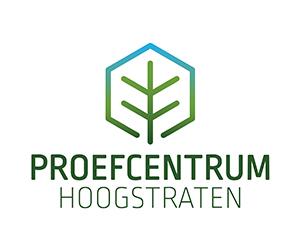 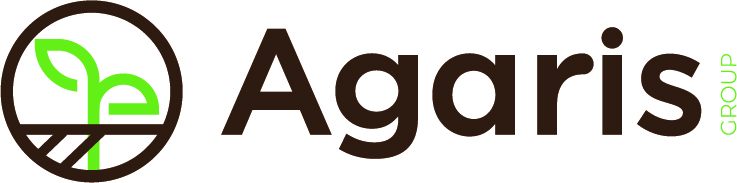 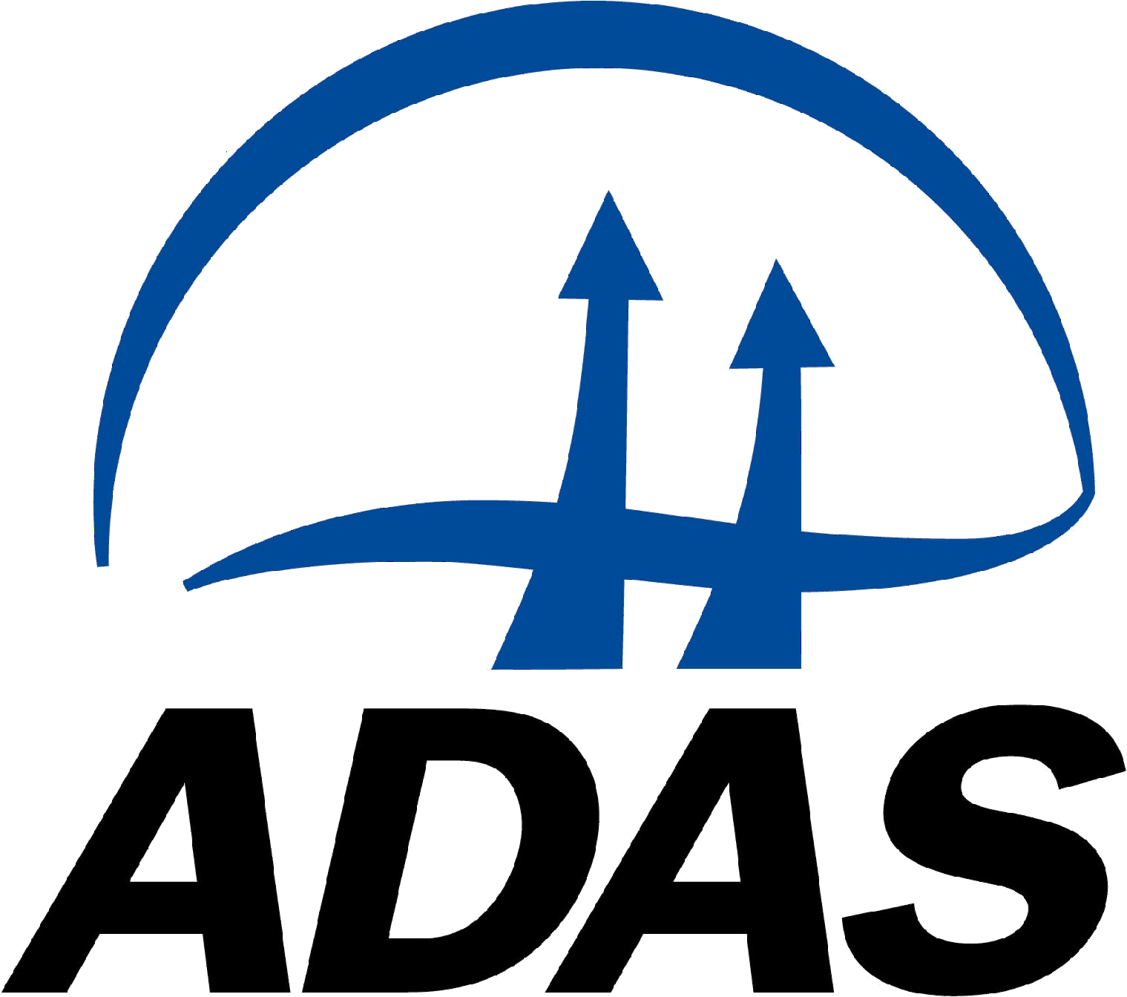 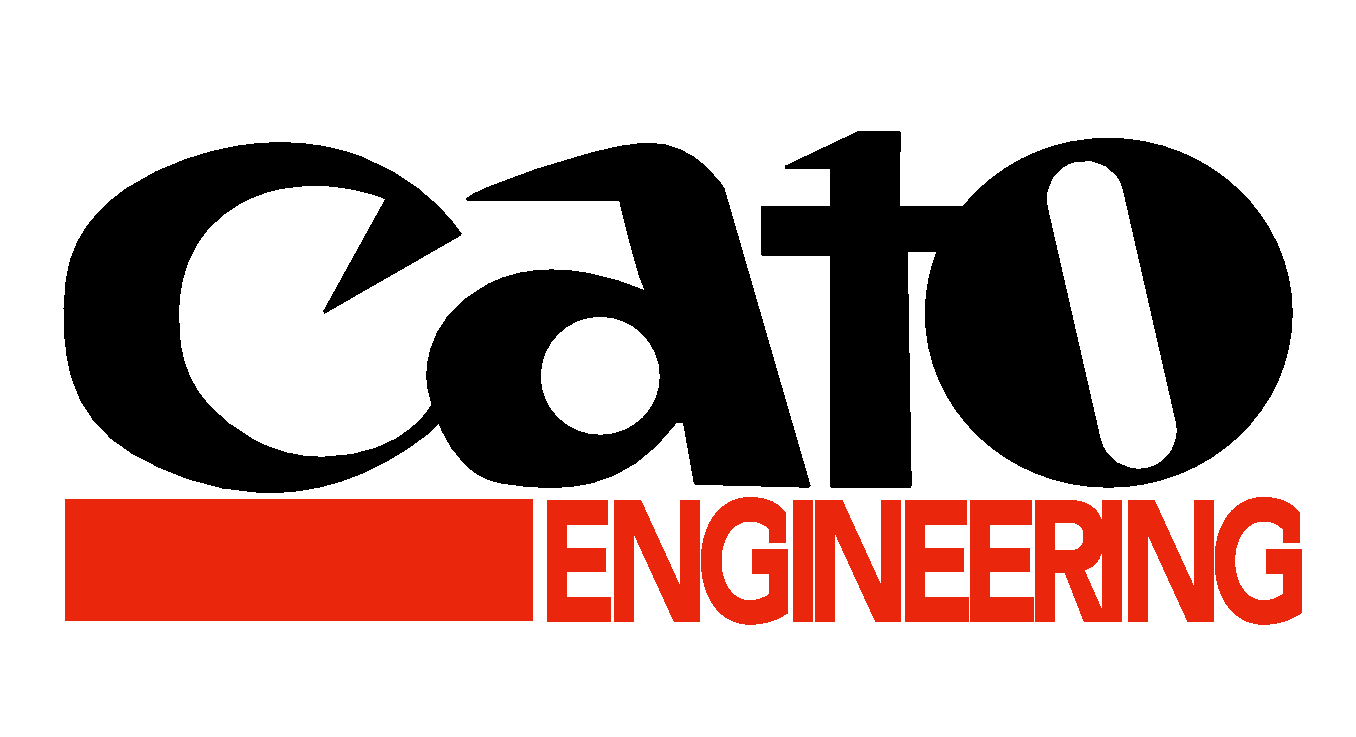 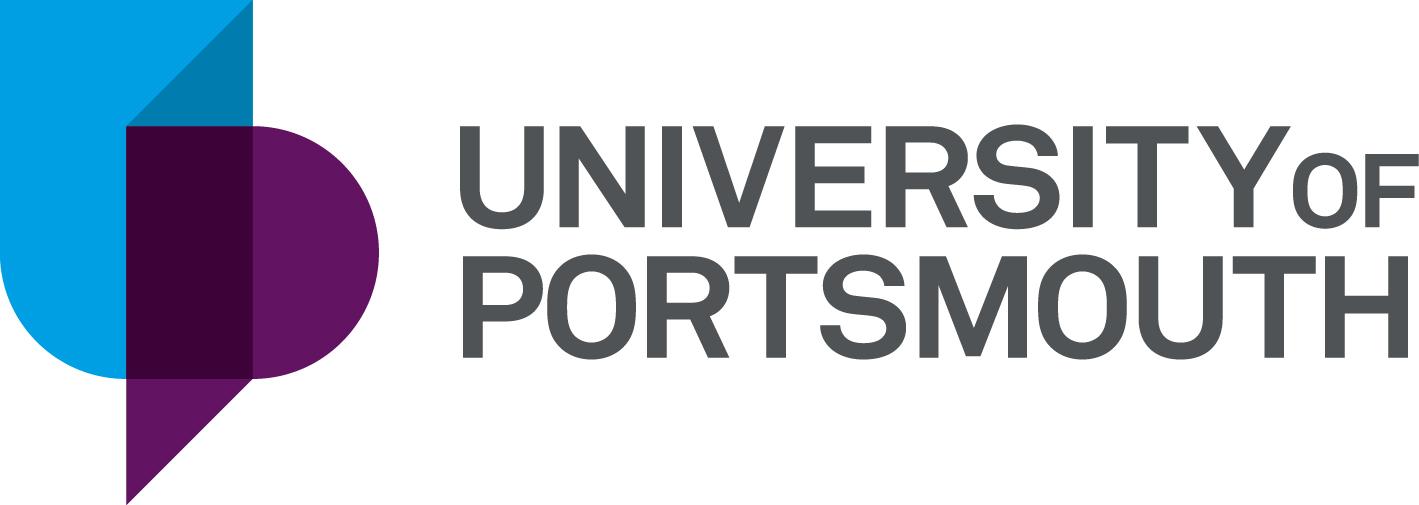 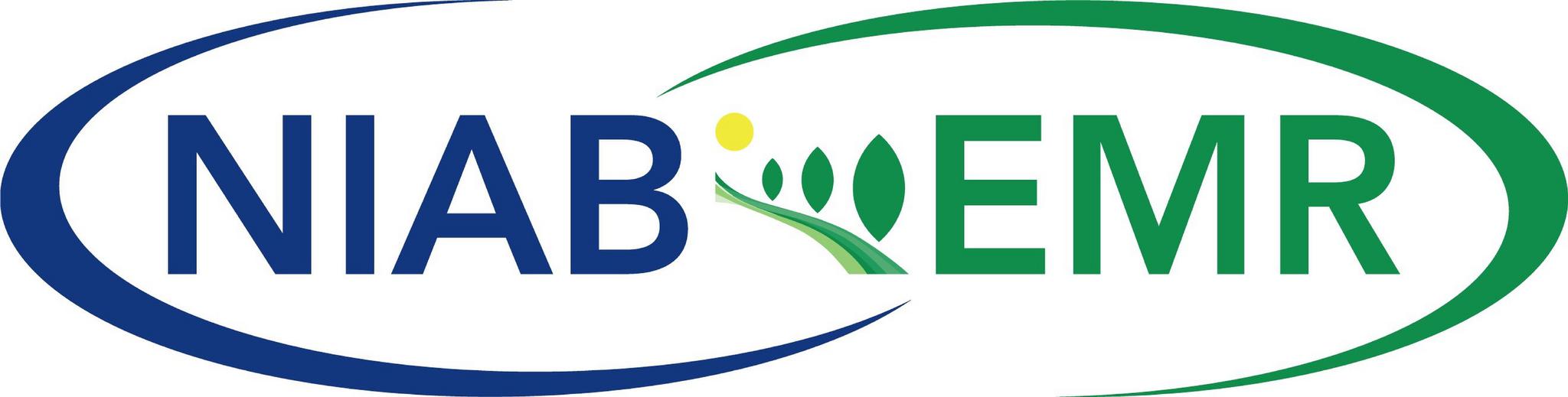 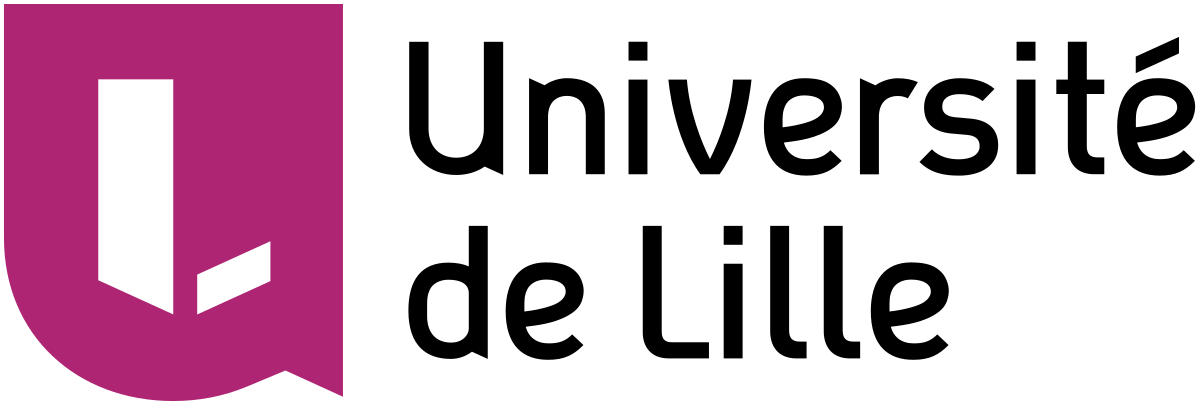 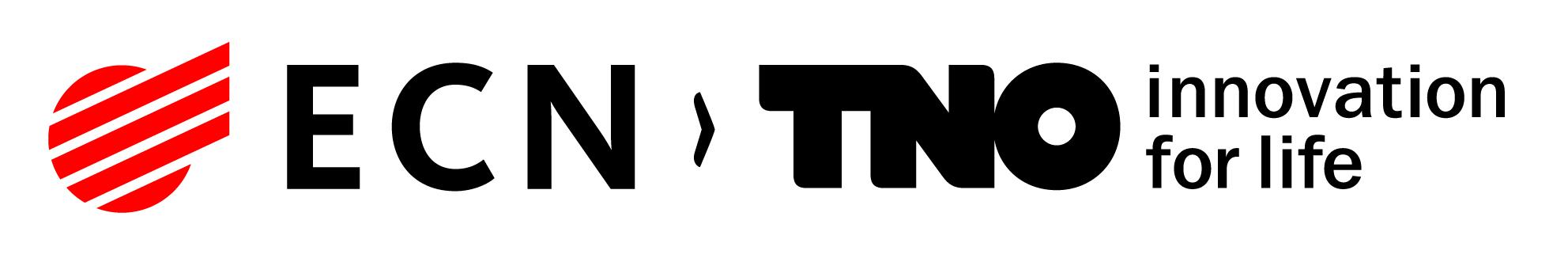 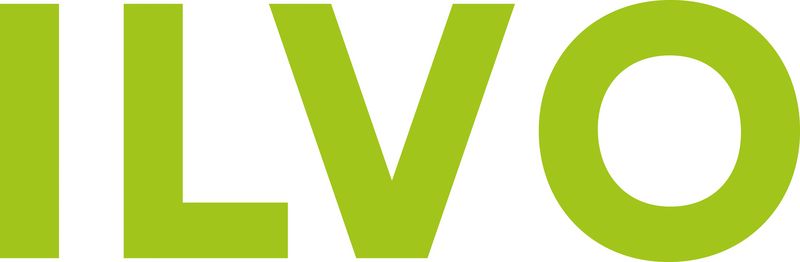 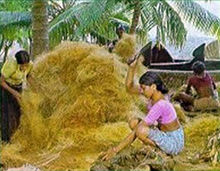 Background
Coconut coir, a by-product of coconut production, is the main strawberry growing medium in the UK.
It is a more sustainable option than peat-based media
It is usually used only for one growing season and occasionally for two seasons
Spent coir is not re-used primarily because of the perceived yield decline associated with spent coir
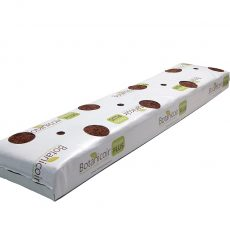 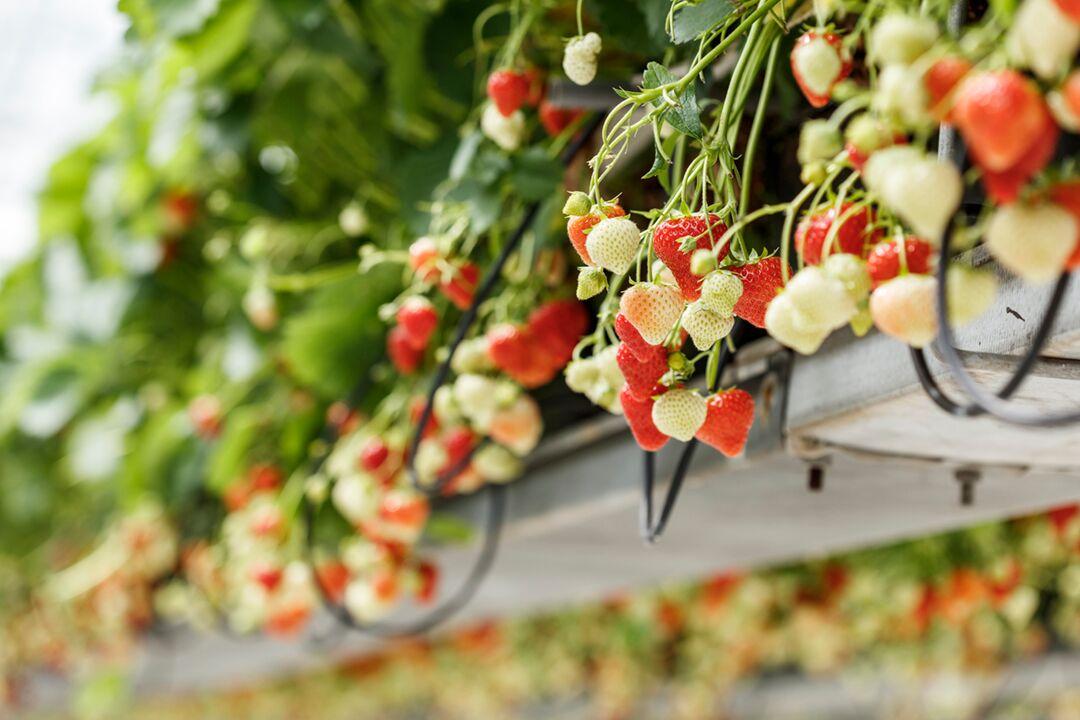 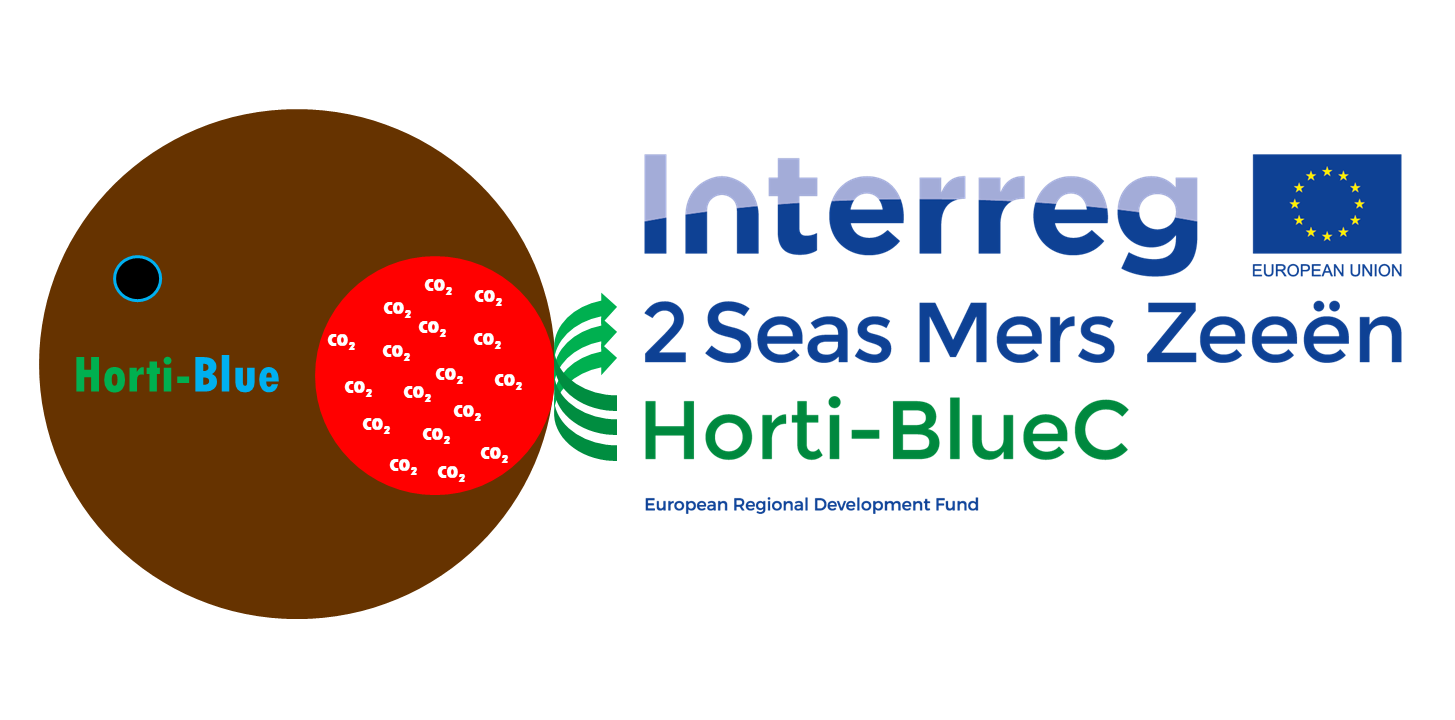 Aims
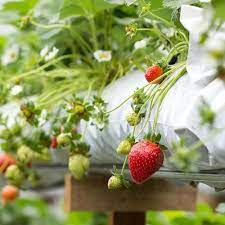 Determine strawberry fruit yield and quality in used and fresh coir.
Determine if biochar amendment of used coir affects fruit yield and quality.
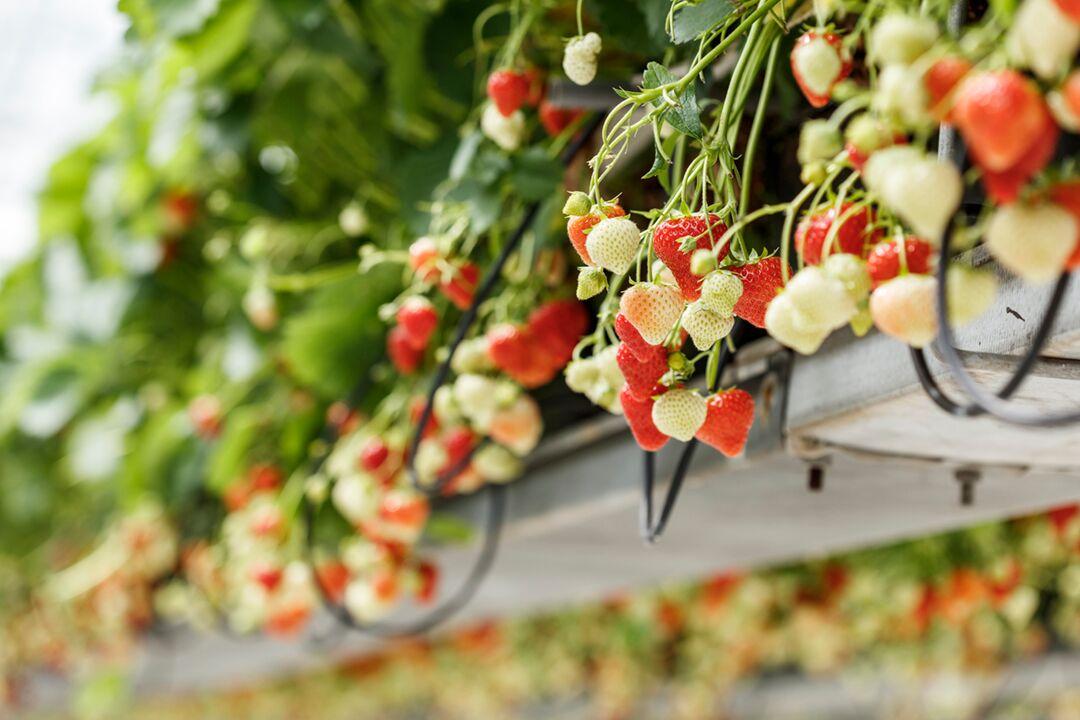 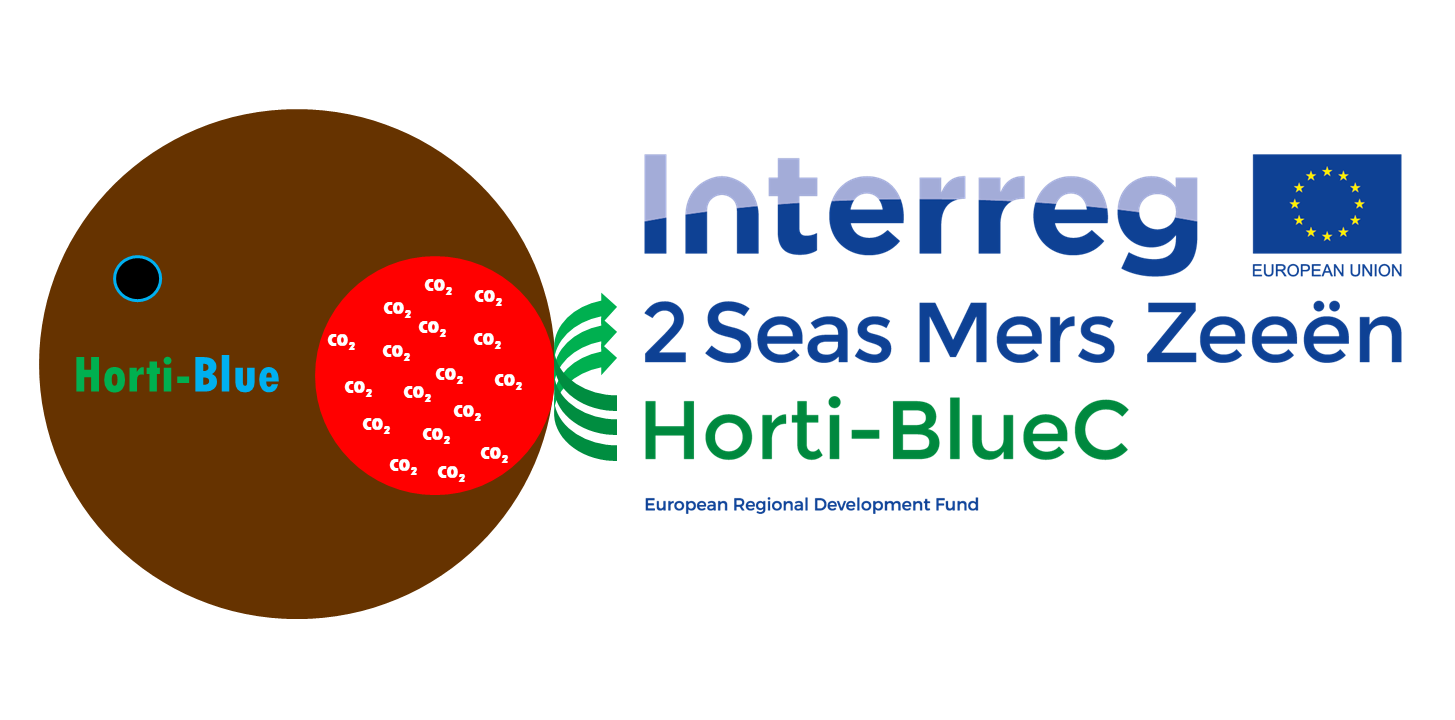 Experimental approaches
Biochar
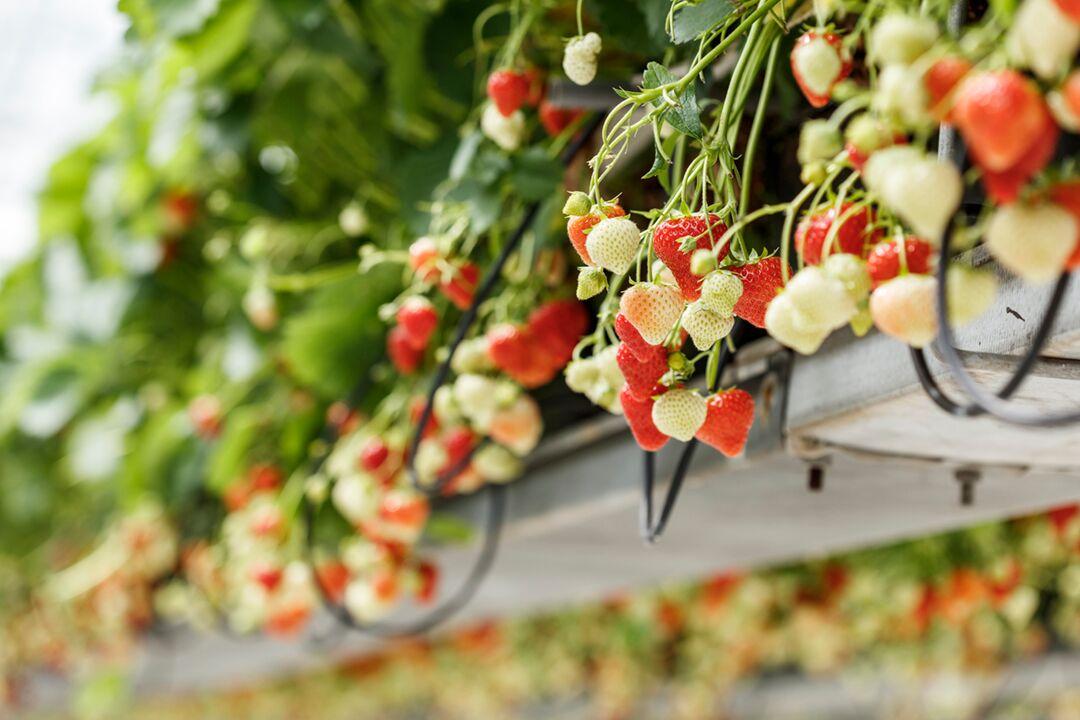 Biochar was added once at the beginning:
Fresh or one-season-old coir in 2018
Only fresh coir in 2019 and 2020
Coir bags from 2018 reused in 2019, and those from 2019 reused in 2020
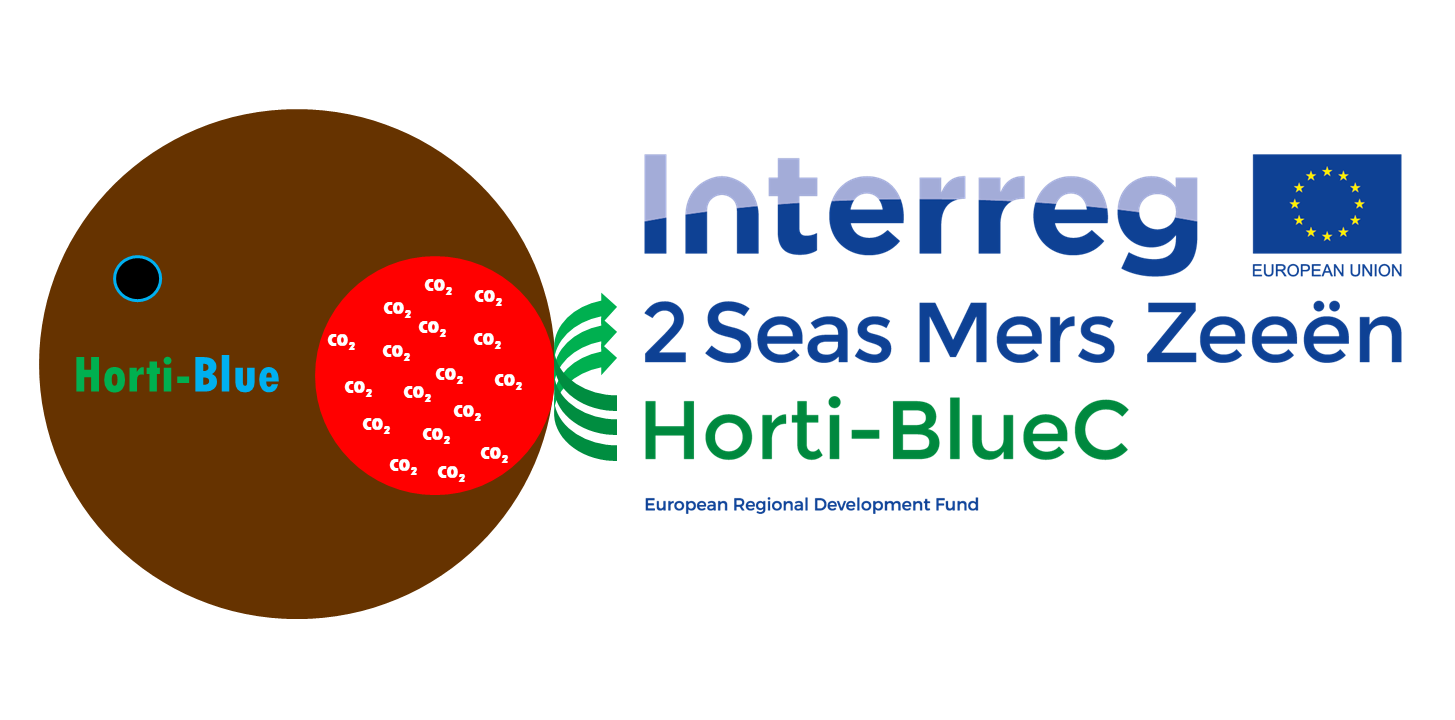 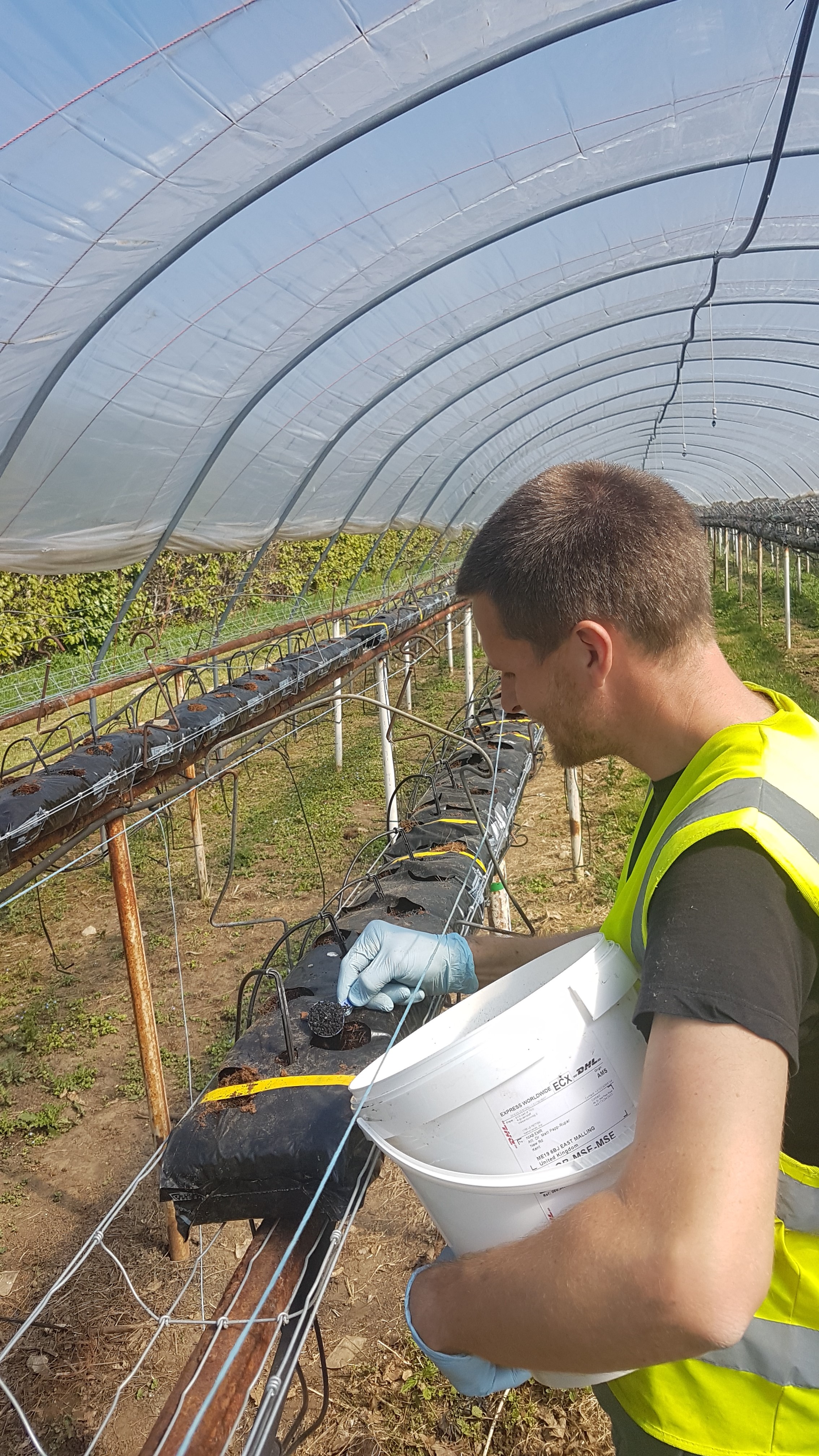 Experimental design
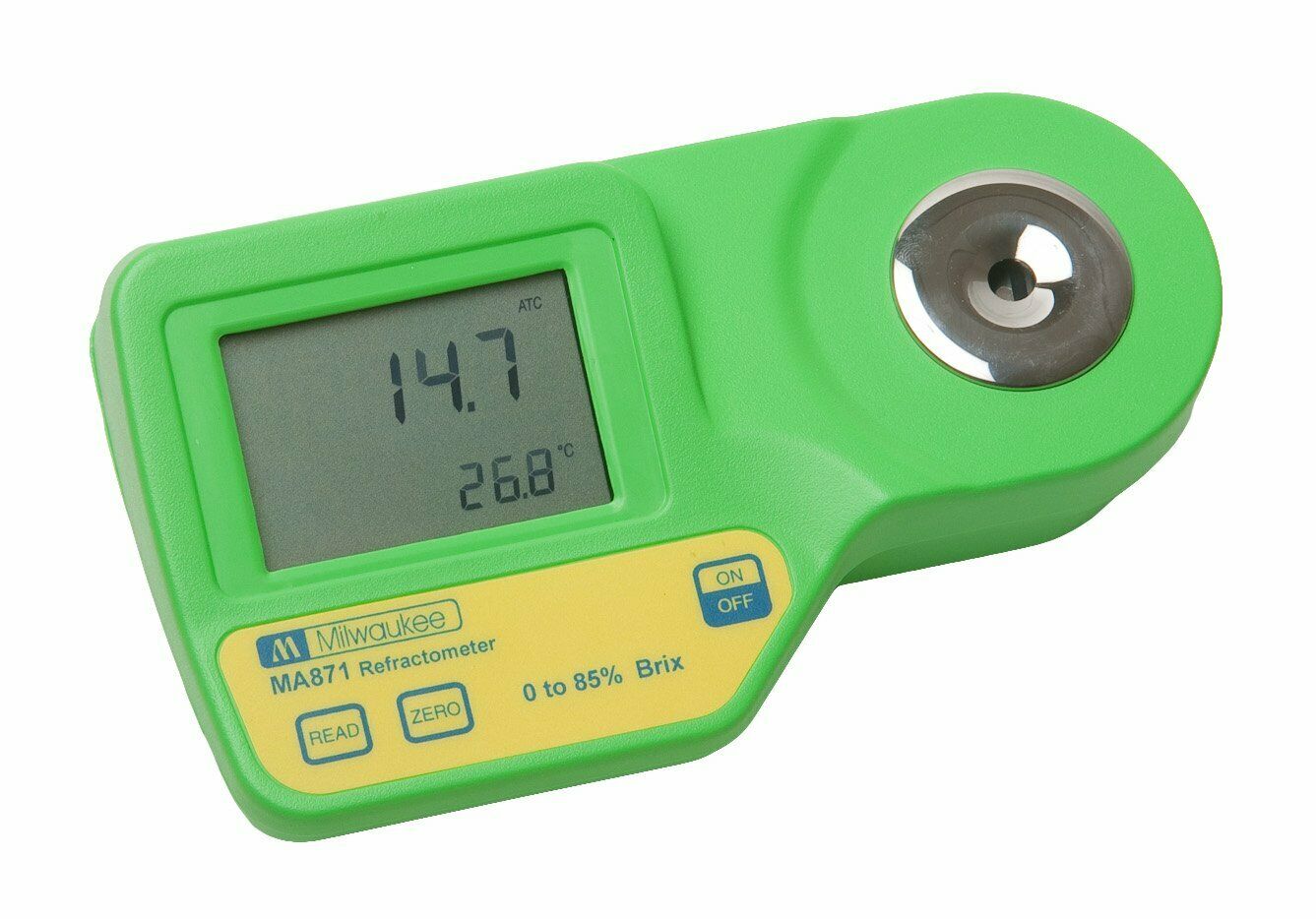 Random block design with four blocks
Each plot has four coir bags assigned to one treatment (8-10 plants each bag)
A June-bearer cultivar used in 2018 and 2019, an ever-bearer cultivar used in 2020
Planted late in 2020 due to covid
Yield, brix and plant mortality were assessed
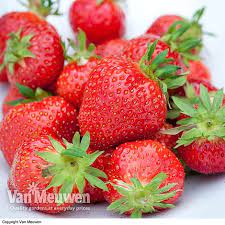 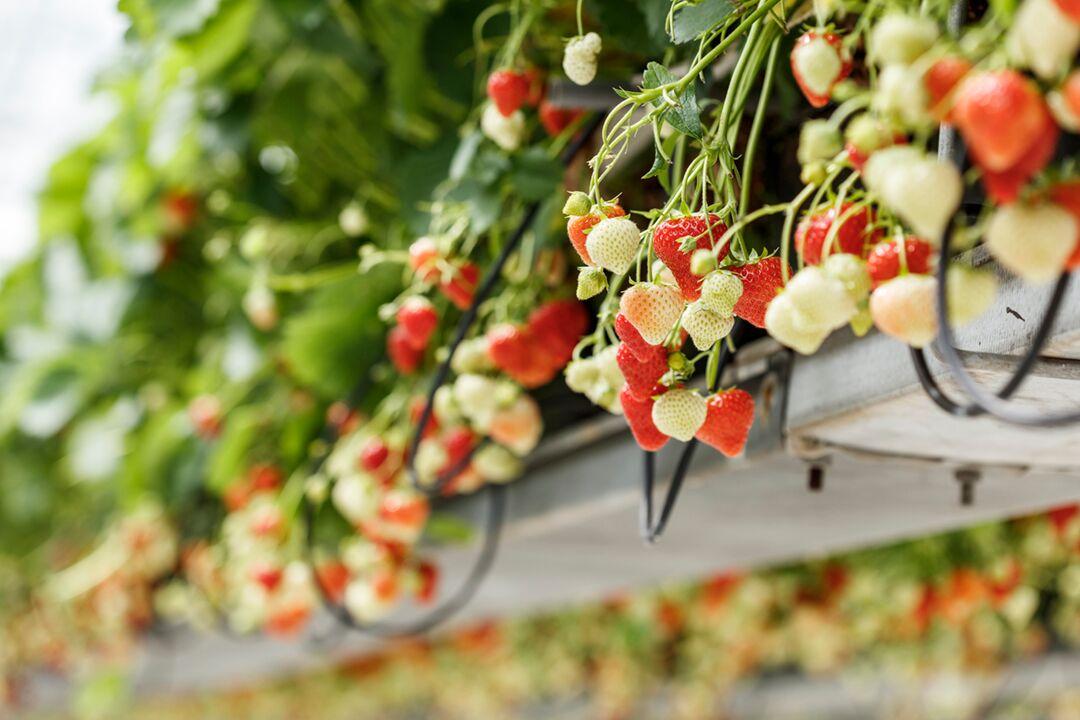 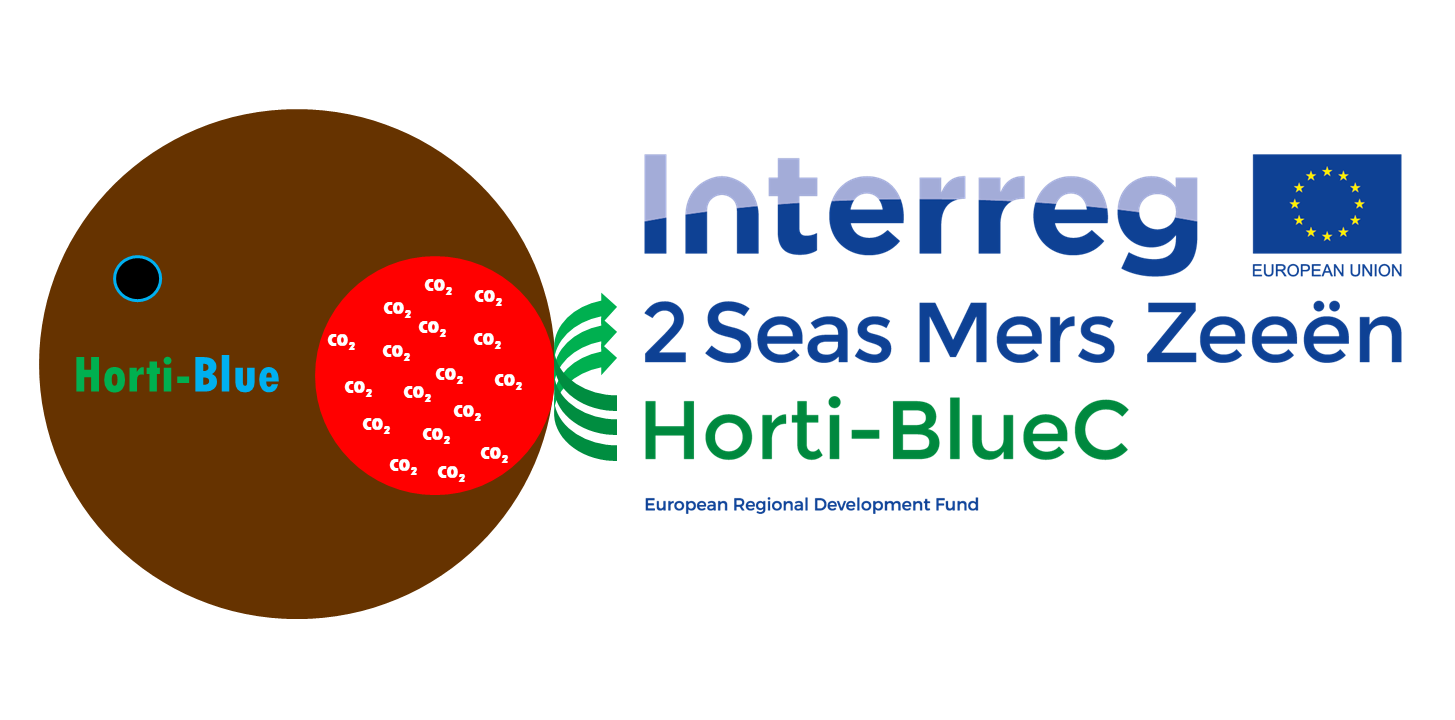 Results - 2018
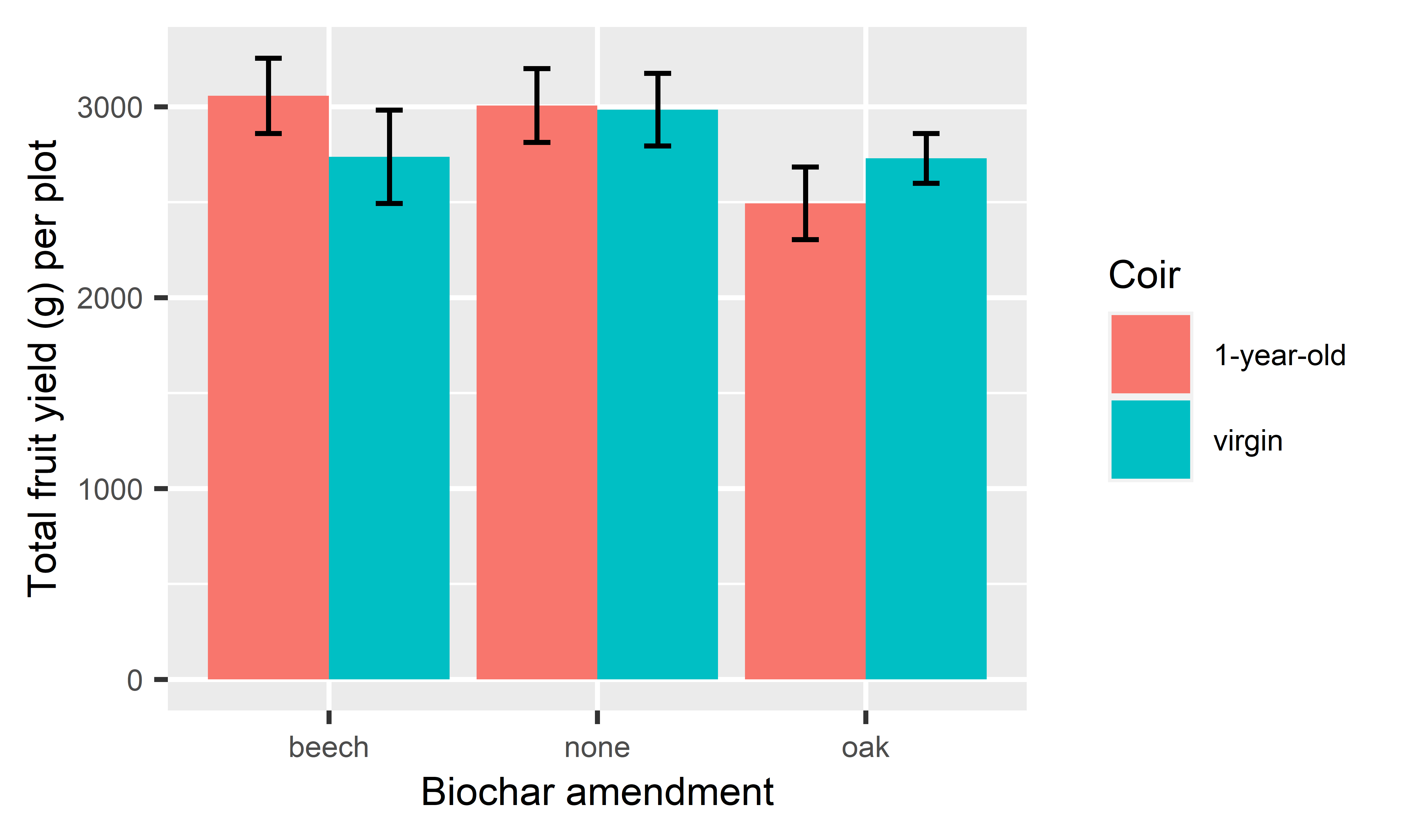 Yield did not differ between coir ages and between biochar treatments
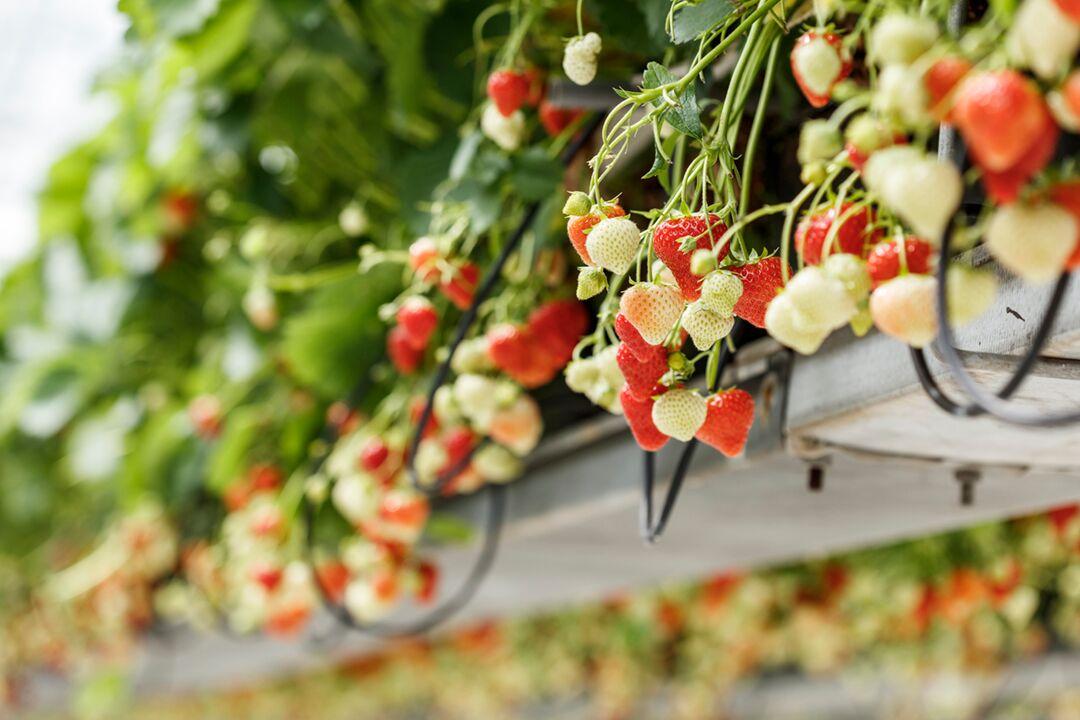 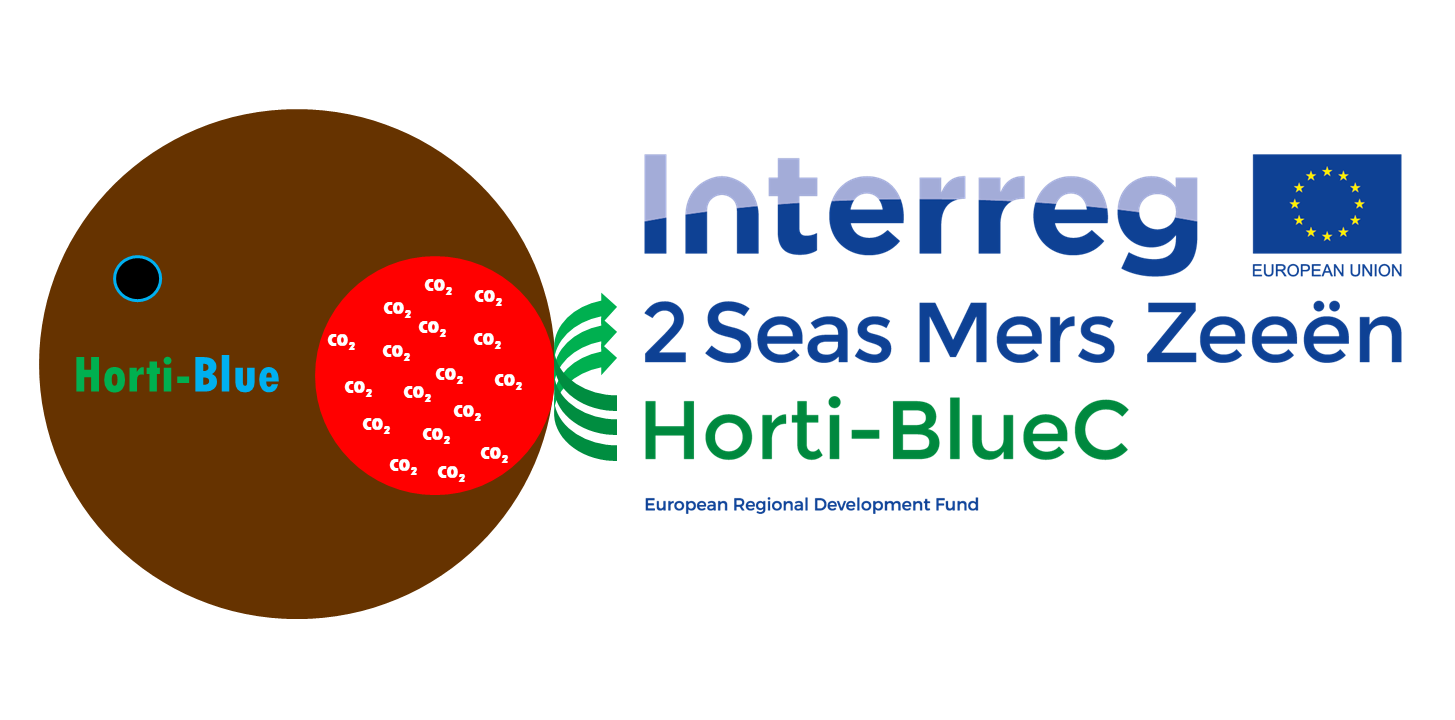 Results - 2019
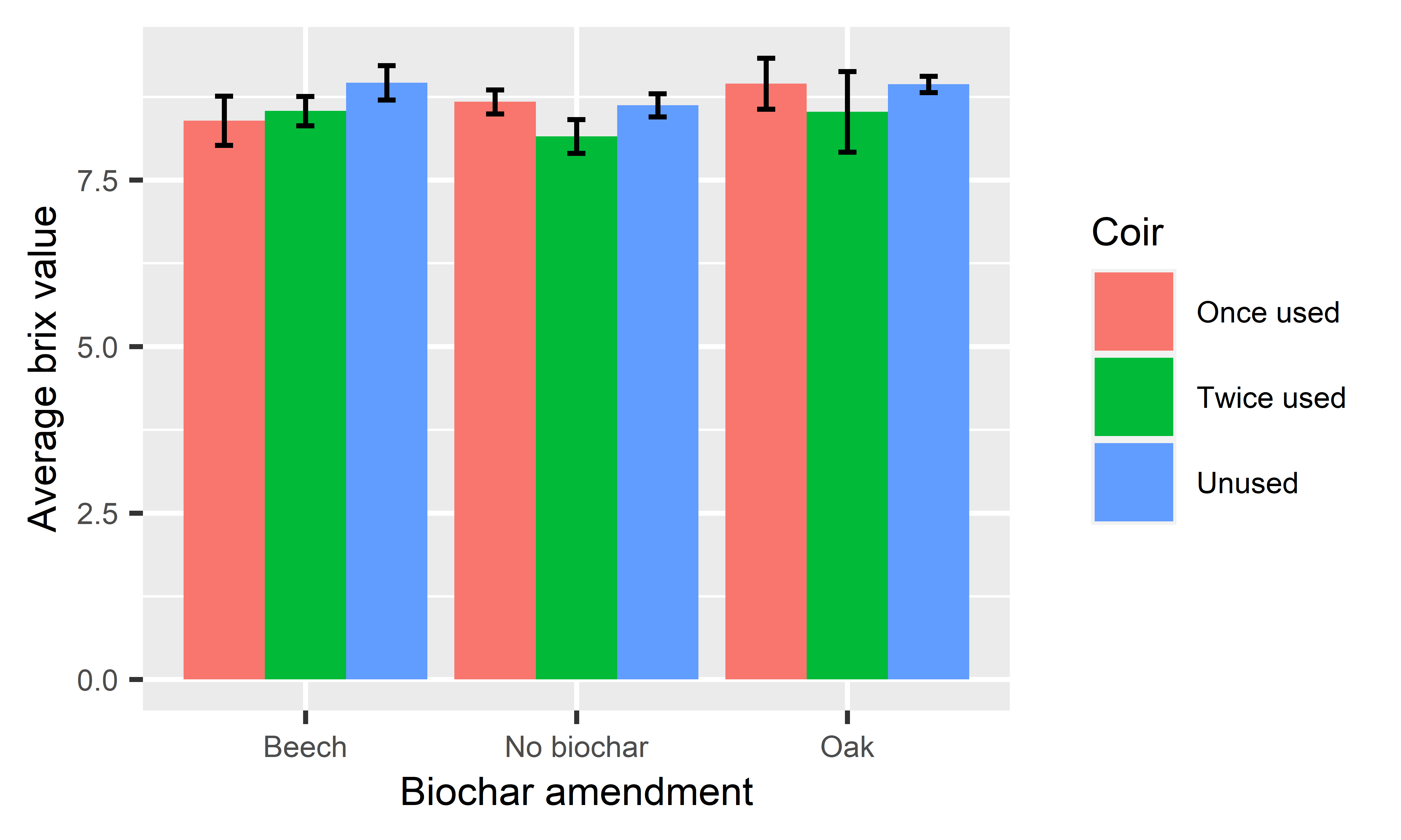 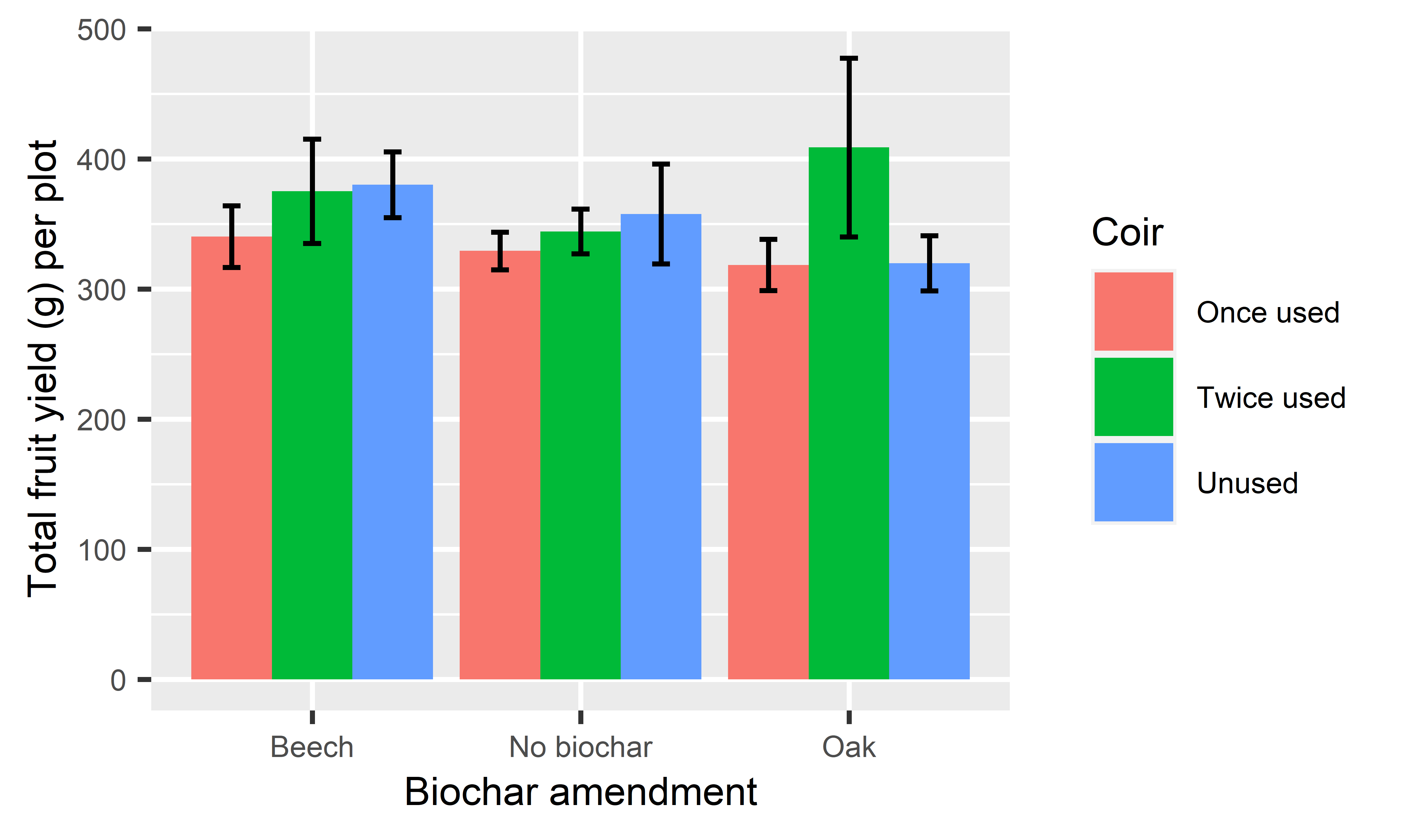 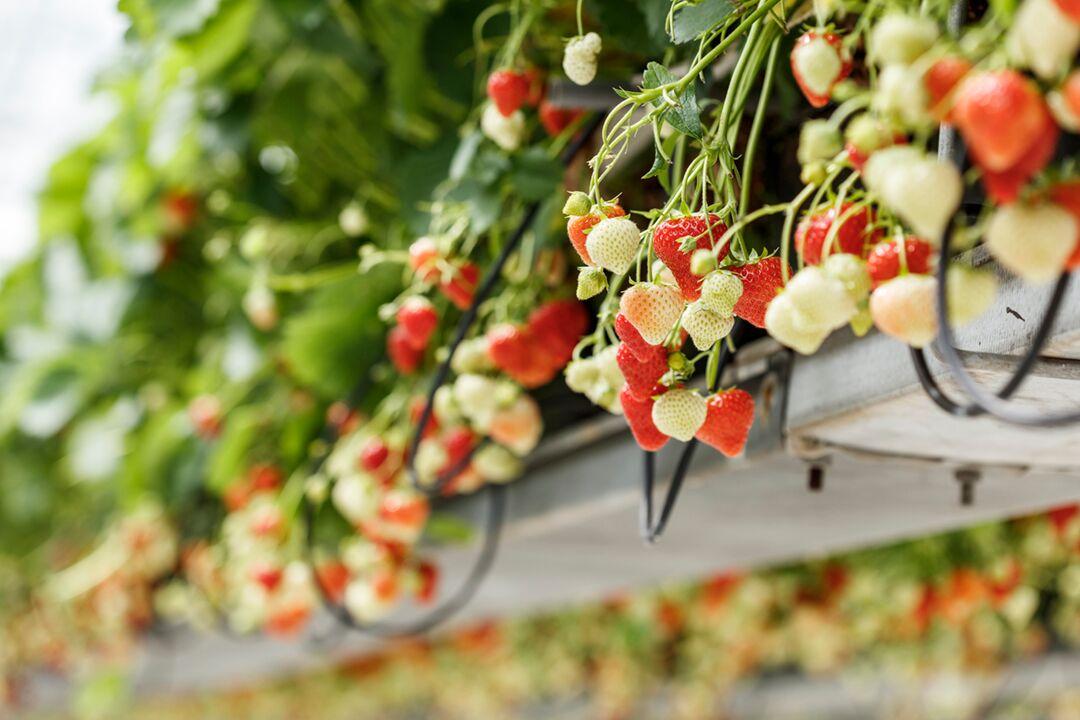 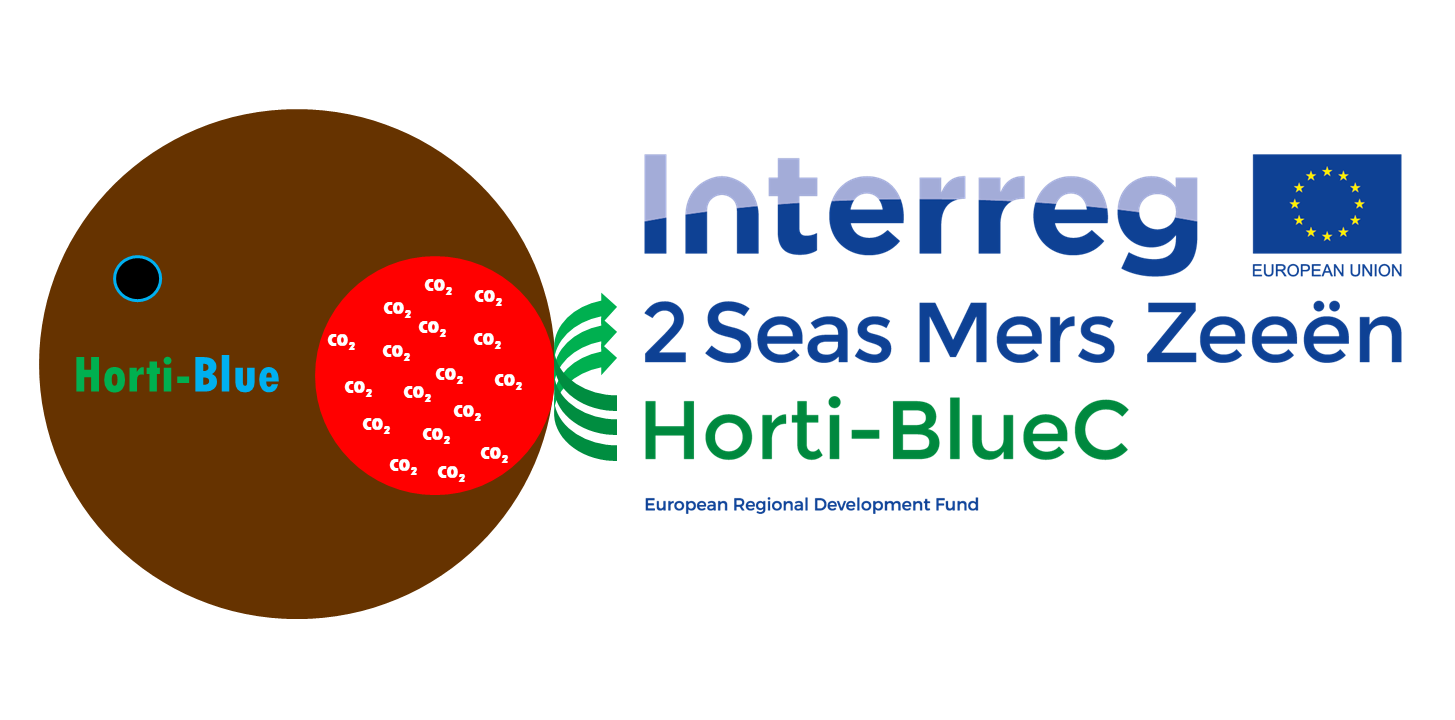 Results - 2020
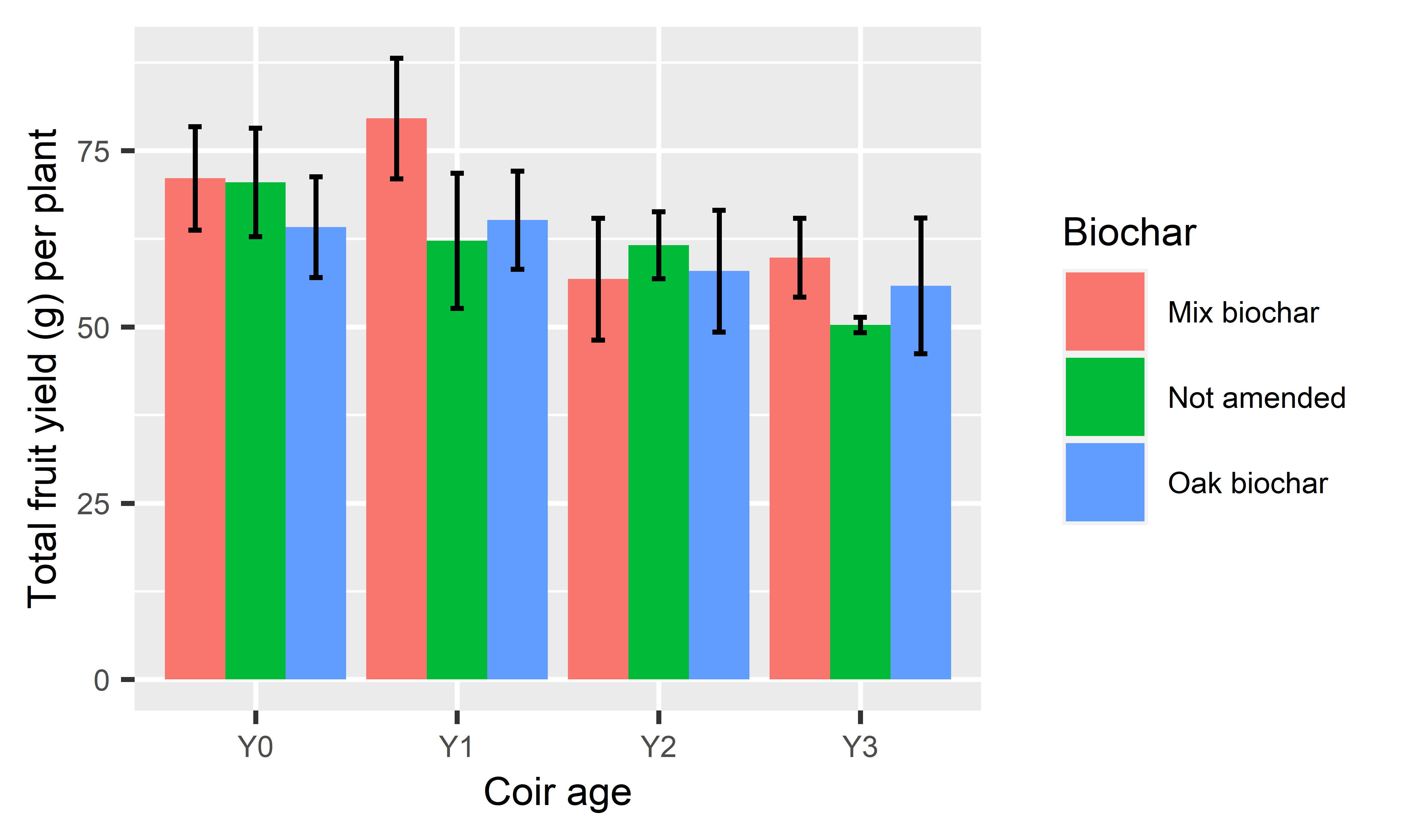 Yield differed between coir ages but not between biochar treatments
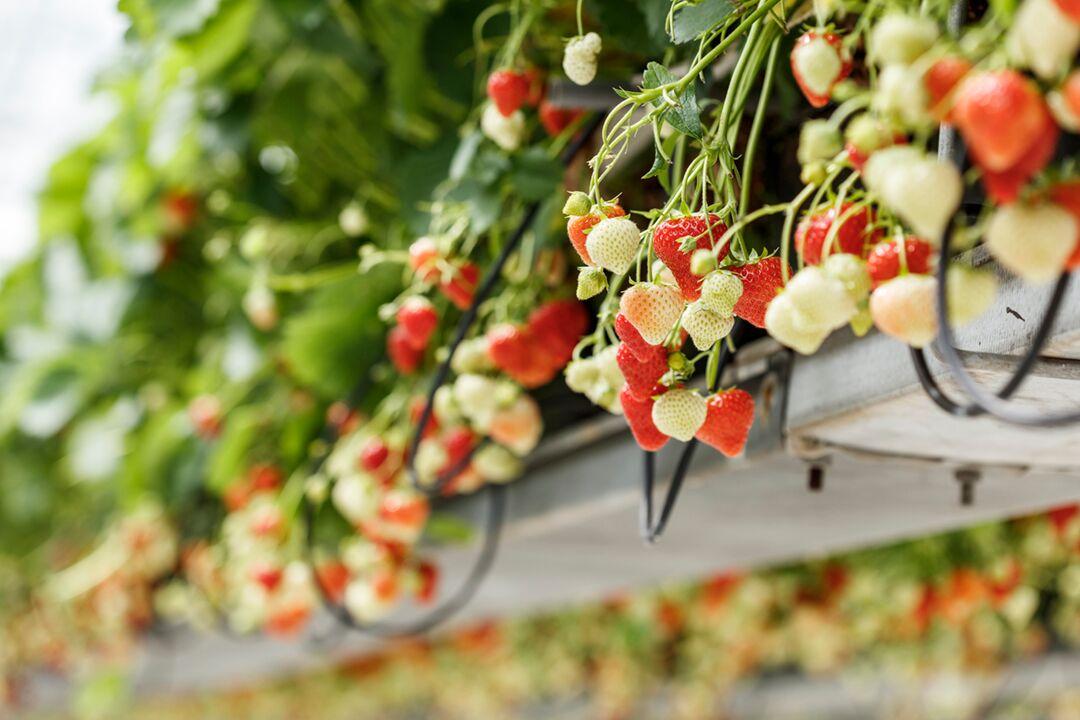 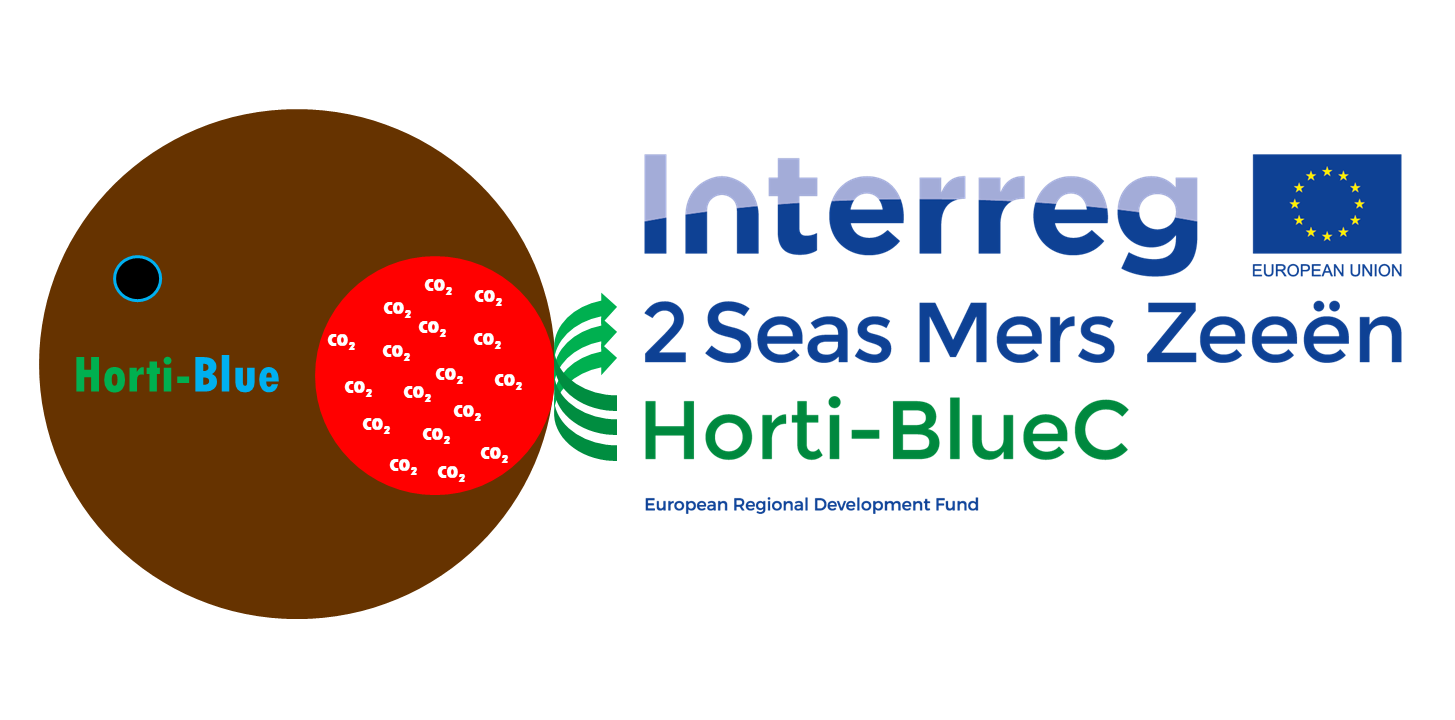 Results - 2020
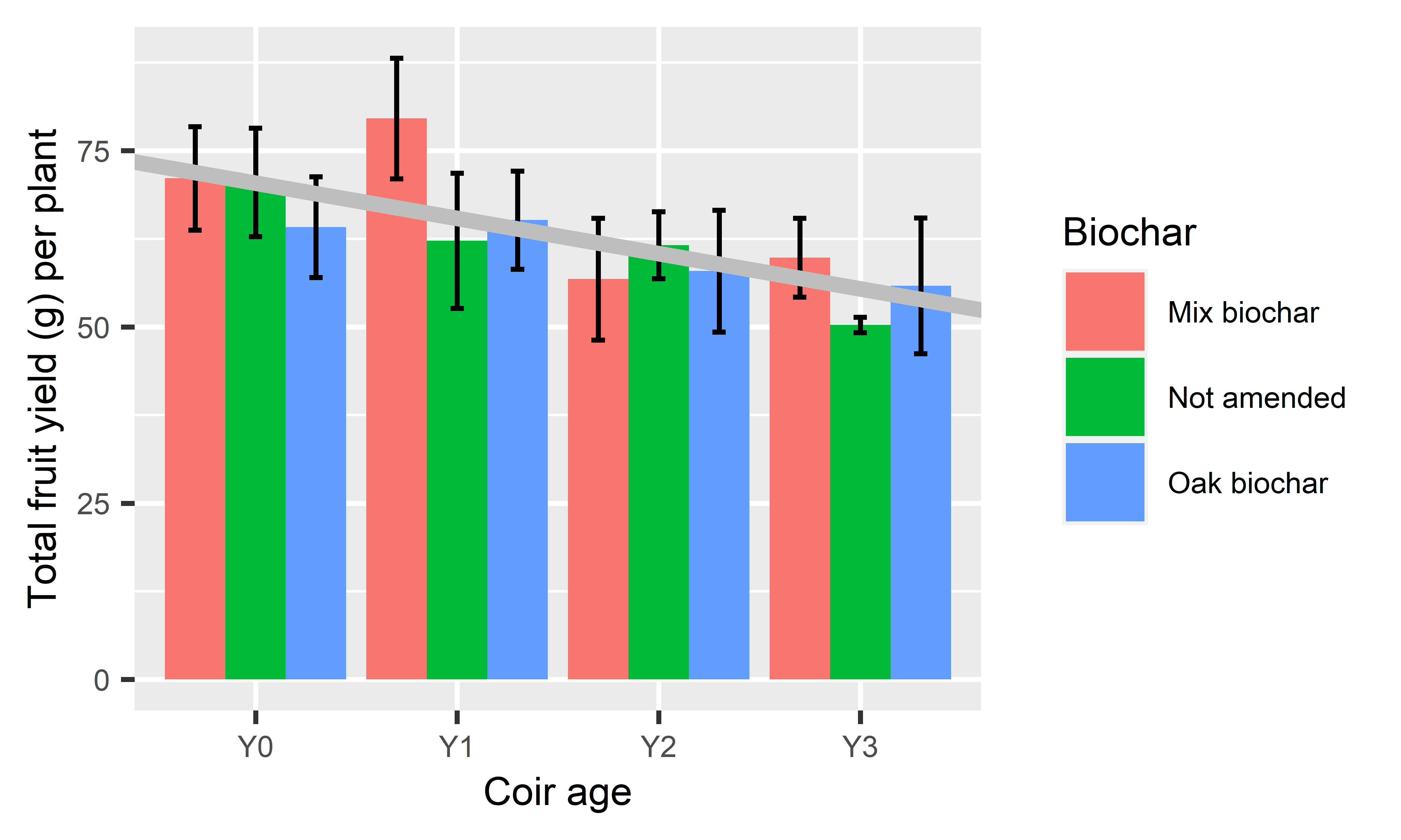 Yield reduction at an annual rate of 6.7%, irrespective of biochar amendment
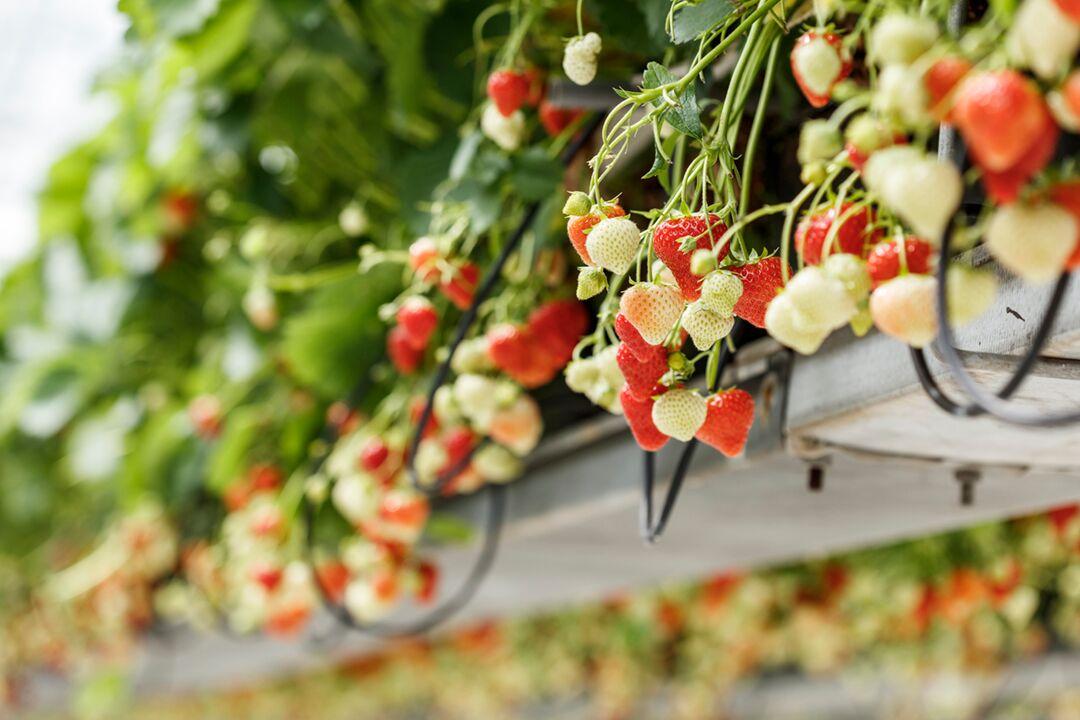 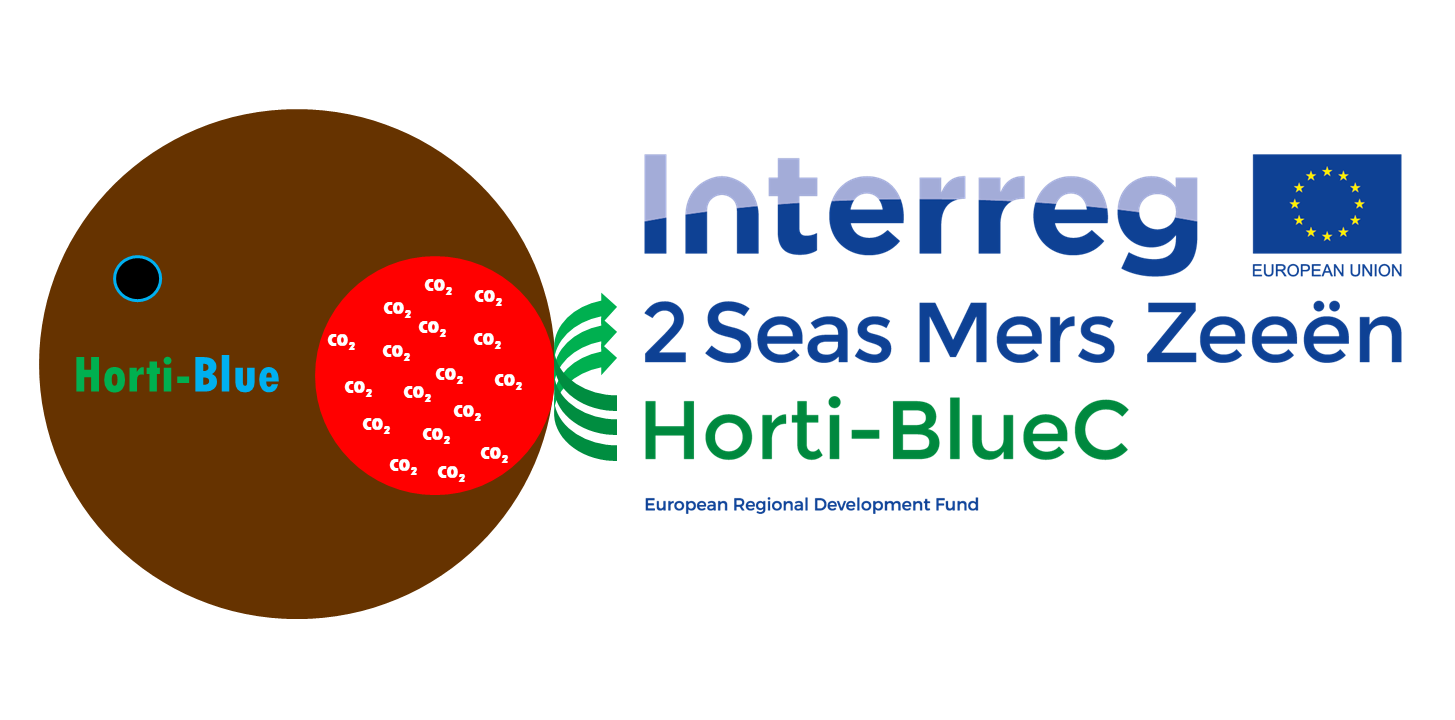 Results - 2020
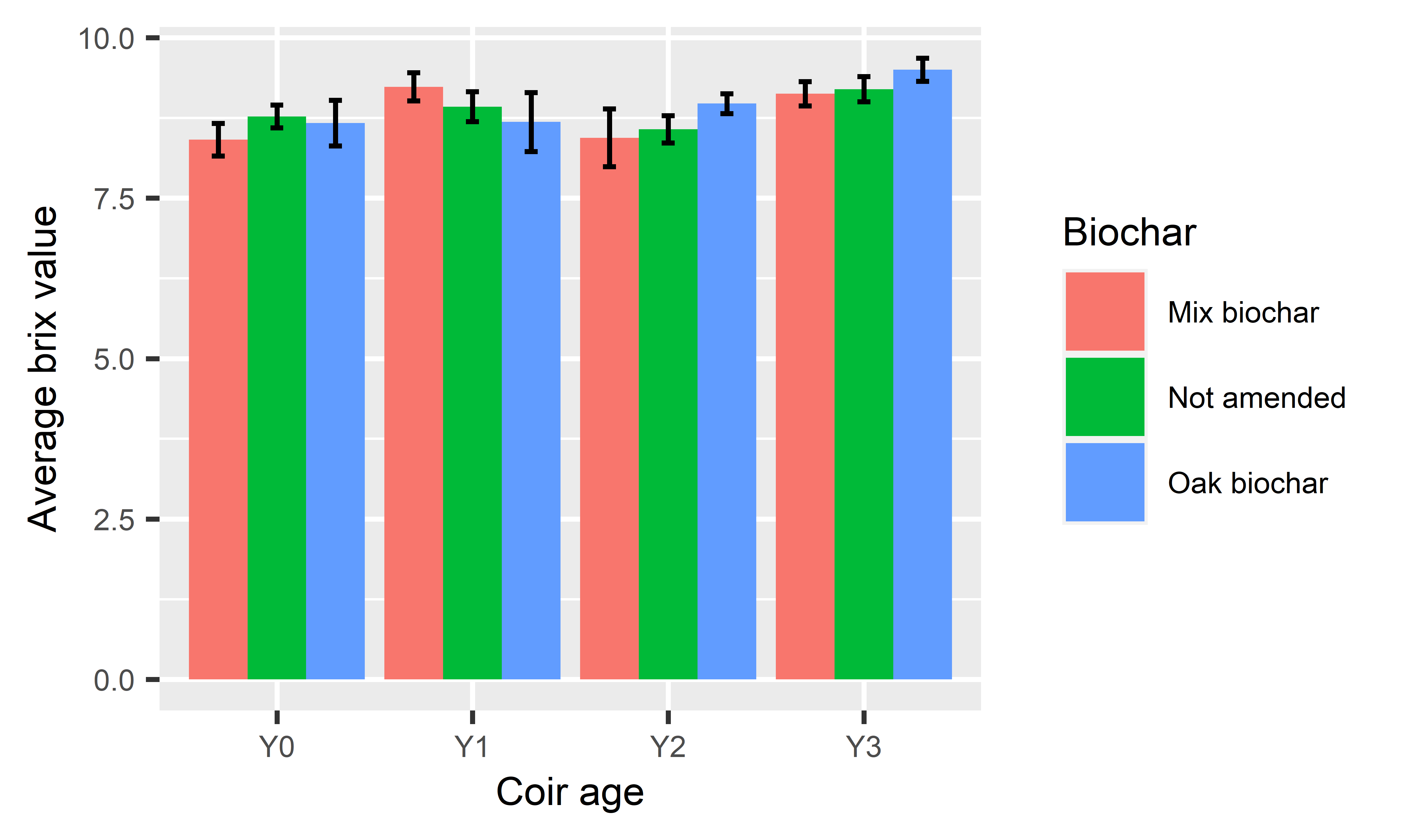 Brix levels did not differ between all treatments
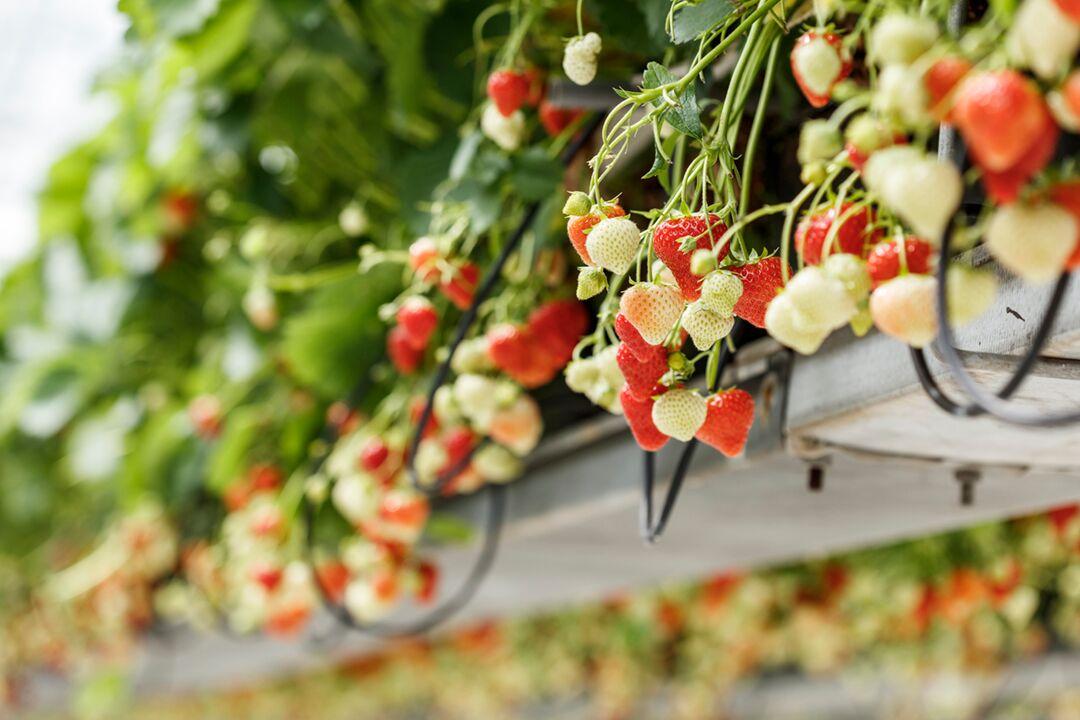 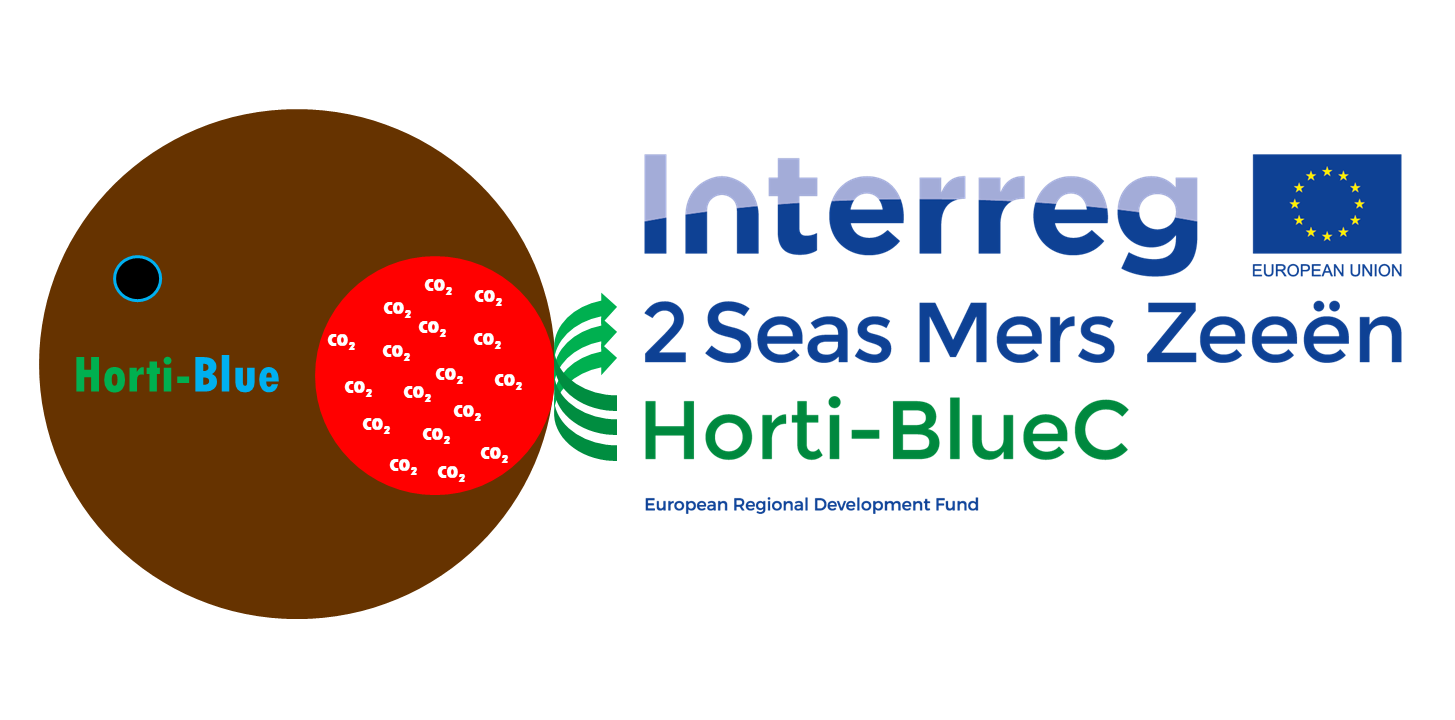 Conclusions
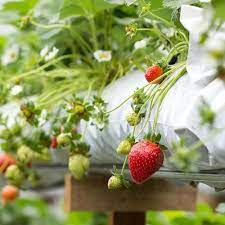 There was a small but significant yield decline associated with used coir
Such a decline does not offset the cost associated with buying/managing fresh coir
In the near future, we are going to investigate whether using beneficial microbes might improve productivity in spent coir
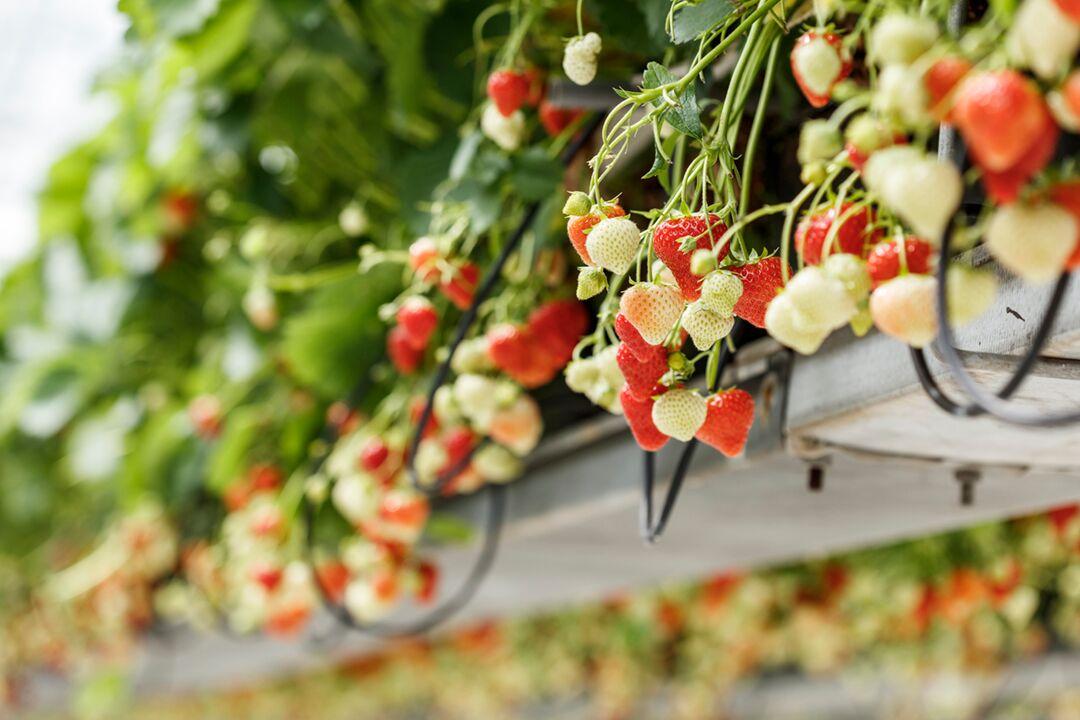 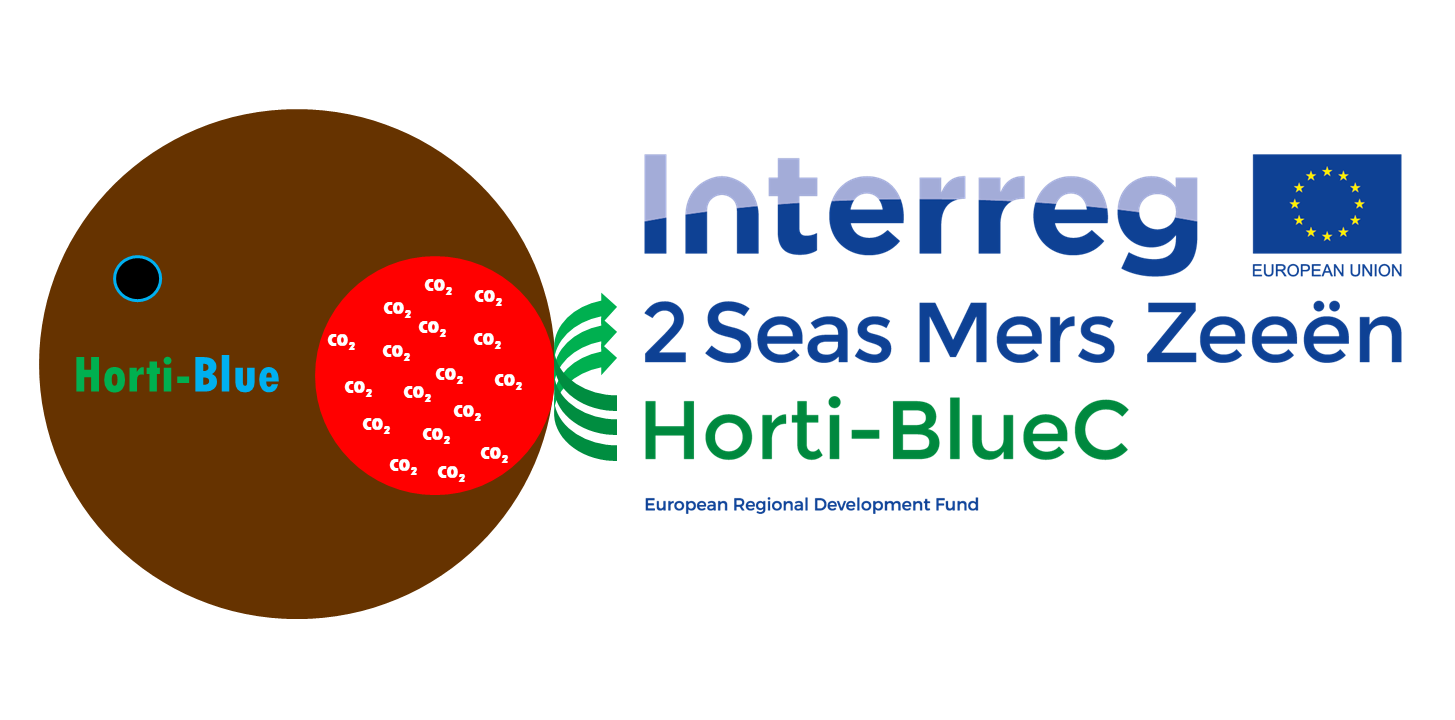 Acknowledgements
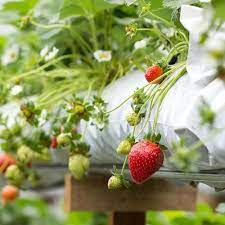 Interreg 2 Seas programme 2014-2020 co-funded by the European Regional Development Fund under subsidy contract No 2S03-046, and Berry Gardens Ltd, UK.
ILVO and TNO supplied biochar
The NIAB EMR pathology team
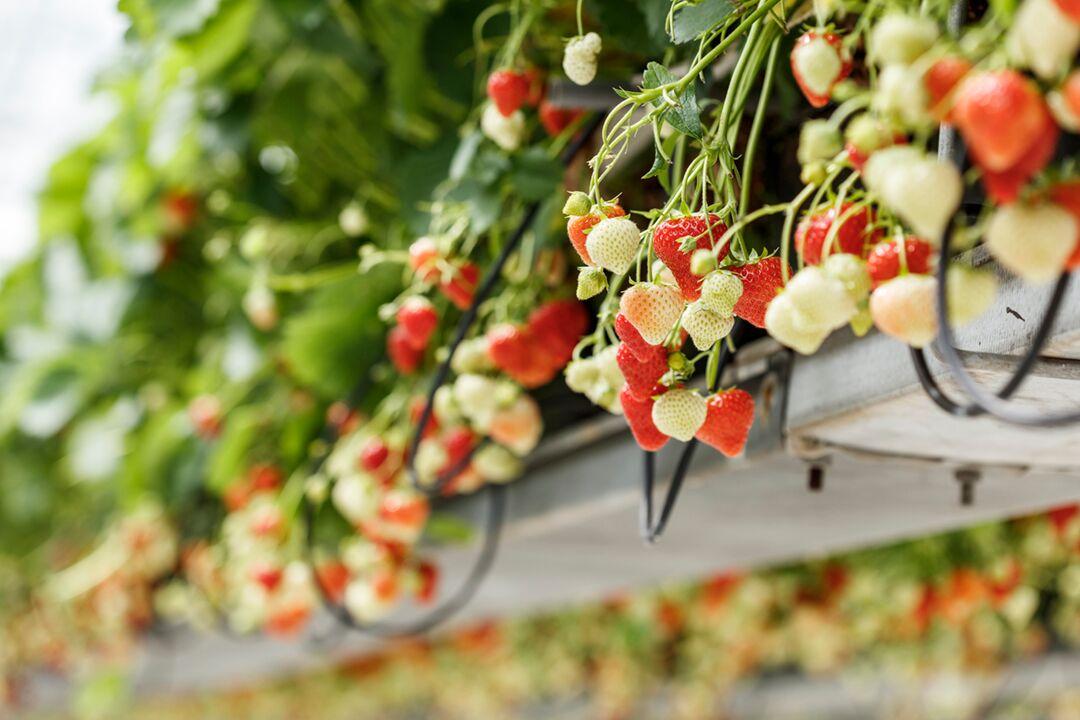 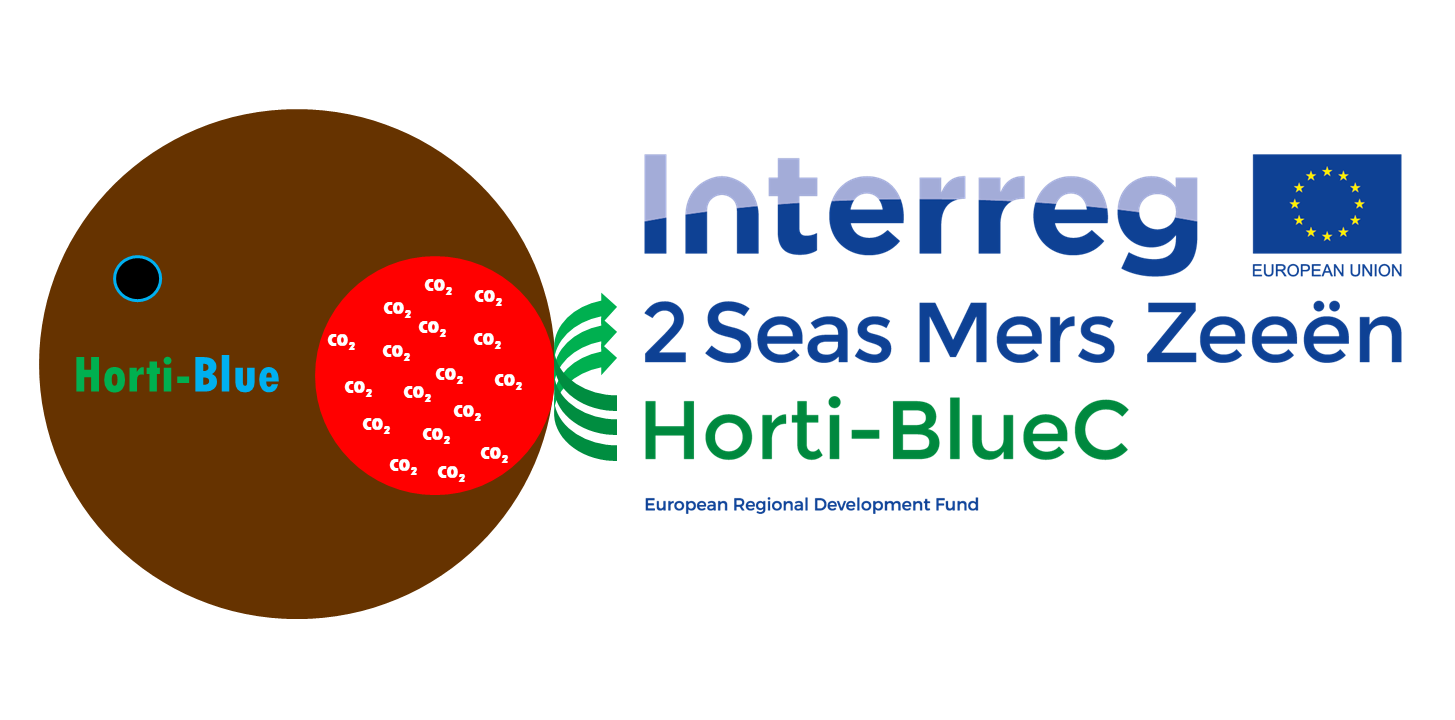